e7d195523061f1c0c2b73831c94a3edc981f60e396d3e182073EE1468018468A7F192AE5E5CD515B6C3125F8AF6E4EE646174E8CF0B46FD19828DCE8CDA3B3A044A74F0E769C5FA8CB87AB6FC303C8BA3785FAC64AF5424764E128FECAE4CC727650C04623638EBB0E38E204334561D5C6A1F0CAD760F6FBB7D9E209A4CCD06739B0CBDF42479AA5F56606813F7B2771
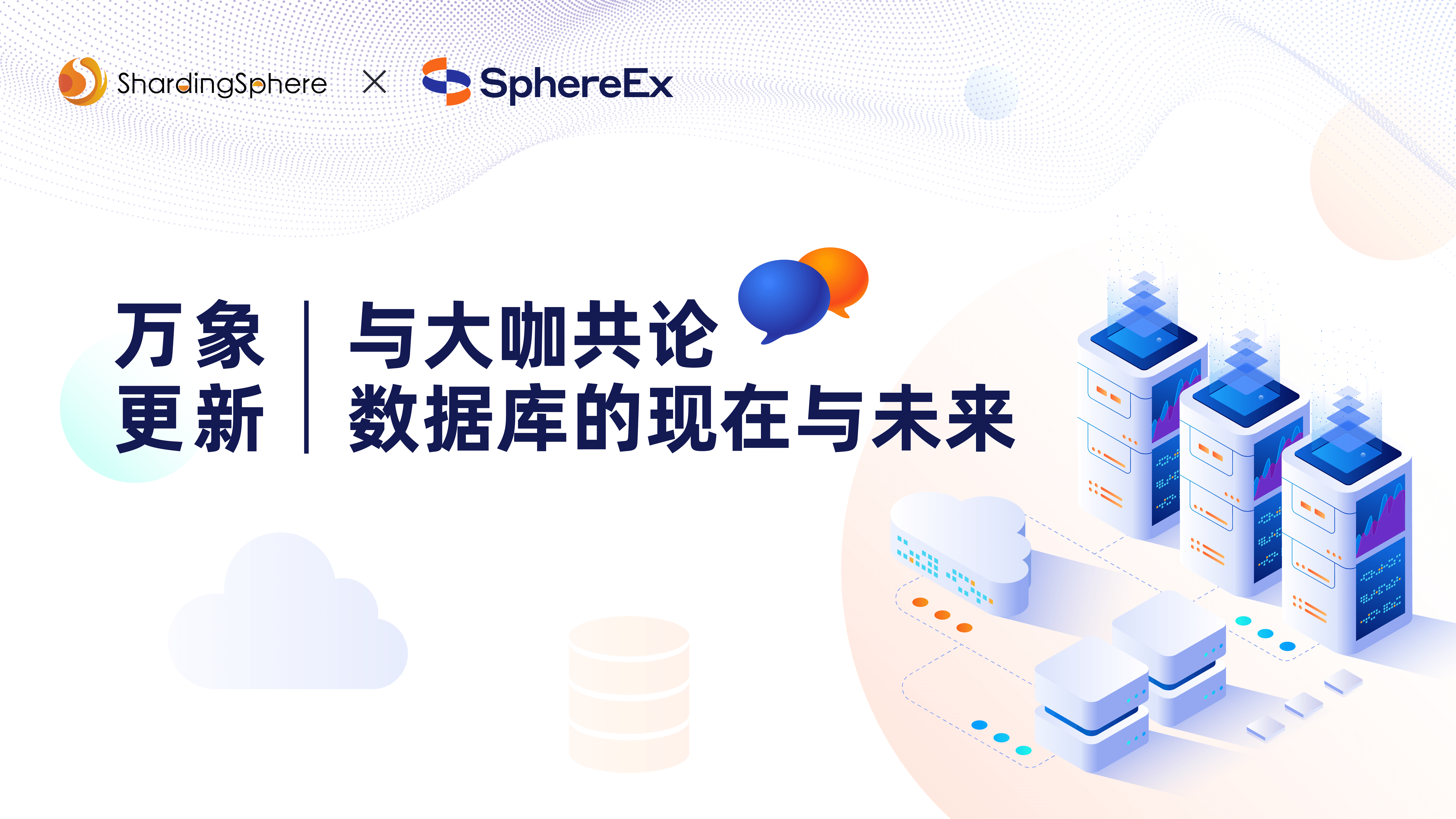 e7d195523061f1c0c2b73831c94a3edc981f60e396d3e182073EE1468018468A7F192AE5E5CD515B6C3125F8AF6E4EE646174E8CF0B46FD19828DCE8CDA3B3A044A74F0E769C5FA8CB87AB6FC303C8BA3785FAC64AF5424764E128FECAE4CC727650C04623638EBB0E38E204334561D5C6A1F0CAD760F6FBB7D9E209A4CCD06739B0CBDF42479AA5F56606813F7B2771
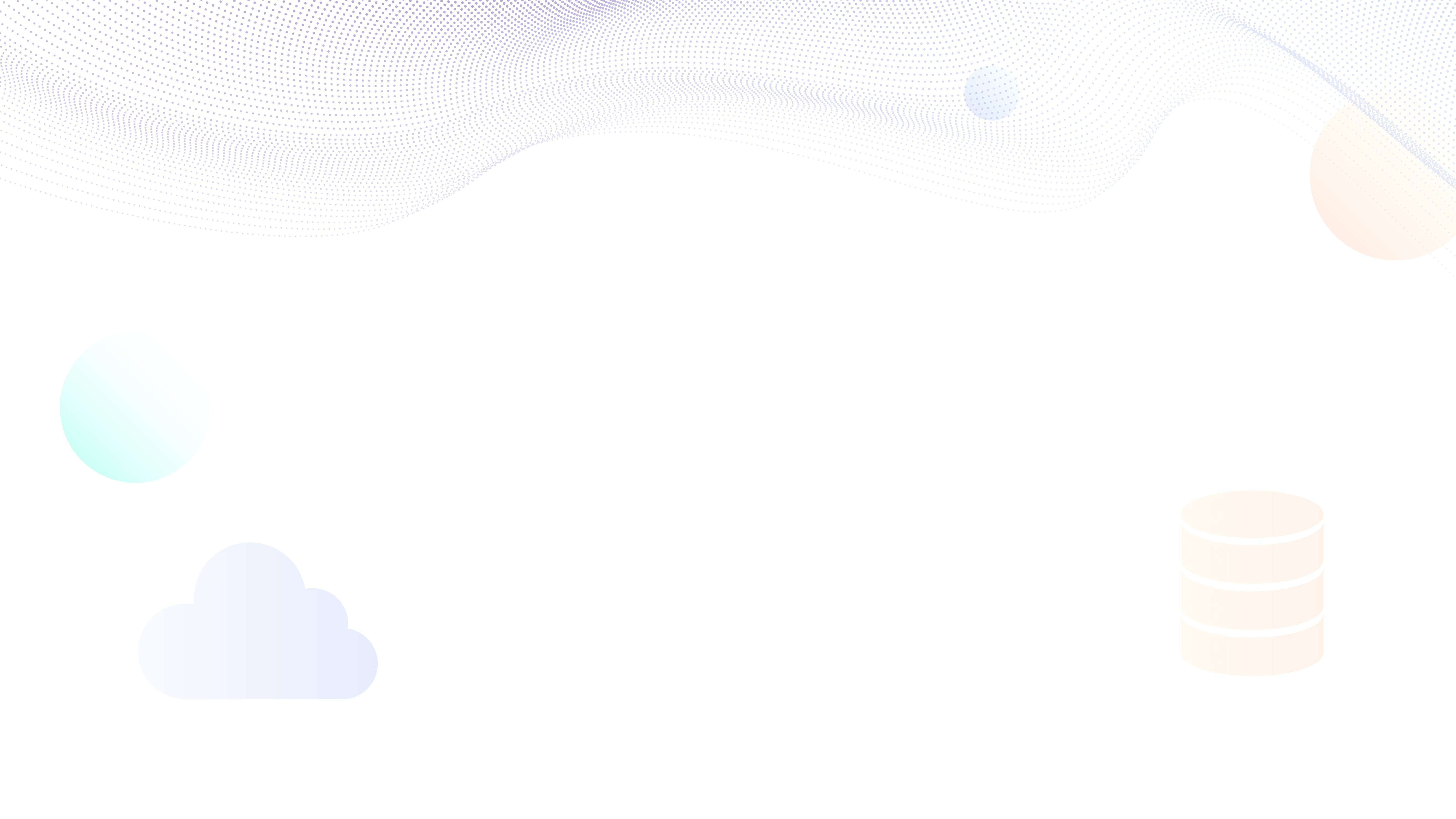 内核新功能讲解
赵锦超
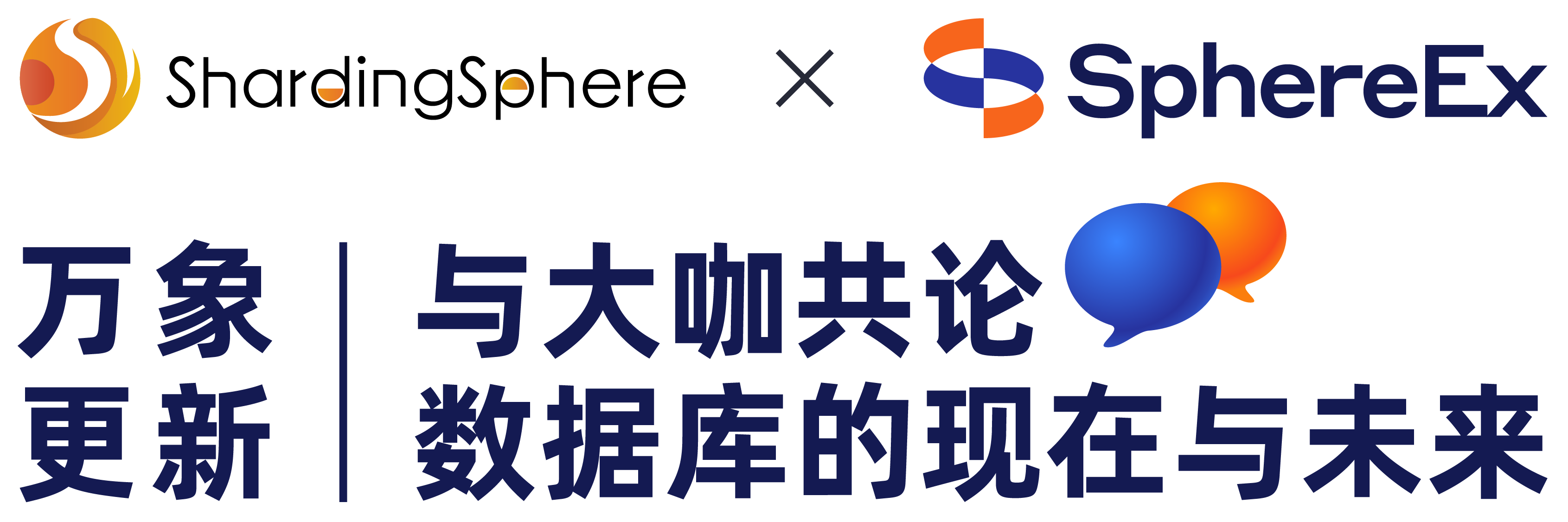 e7d195523061f1c0c2b73831c94a3edc981f60e396d3e182073EE1468018468A7F192AE5E5CD515B6C3125F8AF6E4EE646174E8CF0B46FD19828DCE8CDA3B3A044A74F0E769C5FA8CB87AB6FC303C8BA3785FAC64AF5424764E128FECAE4CC727650C04623638EBB0E38E204334561D5C6A1F0CAD760F6FBB7D9E209A4CCD06739B0CBDF42479AA5F56606813F7B2771
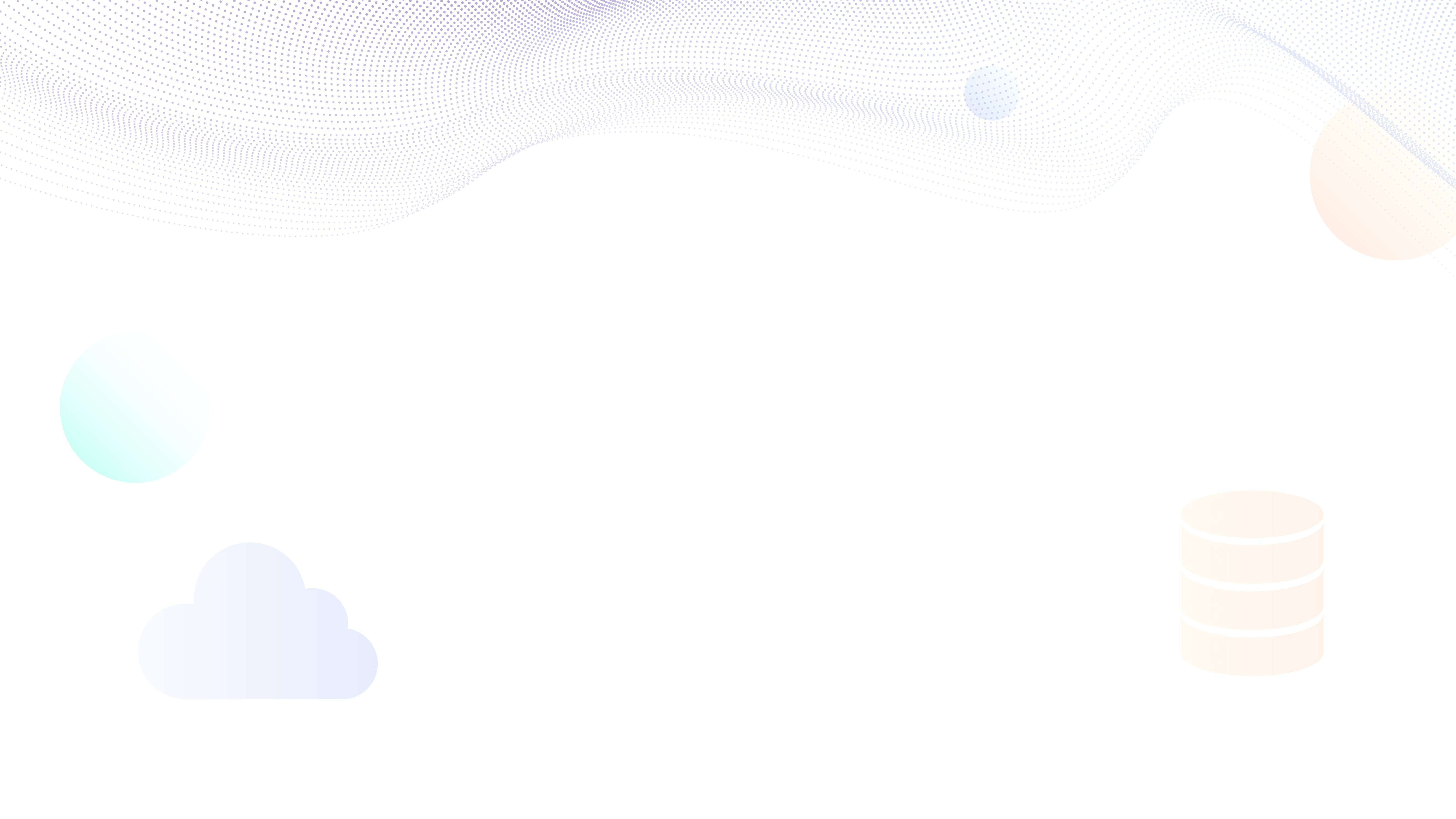 目
录
Contents
01
03
02
04
元数据系统库
动态数据脱敏
ShardingSphereDriver
ShardingSphere介绍
e7d195523061f1c0c2b73831c94a3edc981f60e396d3e182073EE1468018468A7F192AE5E5CD515B6C3125F8AF6E4EE646174E8CF0B46FD19828DCE8CDA3B3A044A74F0E769C5FA8CB87AB6FC303C8BA3785FAC64AF5424764E128FECAE4CC727650C04623638EBB0E38E204334561D5C6A1F0CAD760F6FBB7D9E209A4CCD06739B0CBDF42479AA5F56606813F7B2771
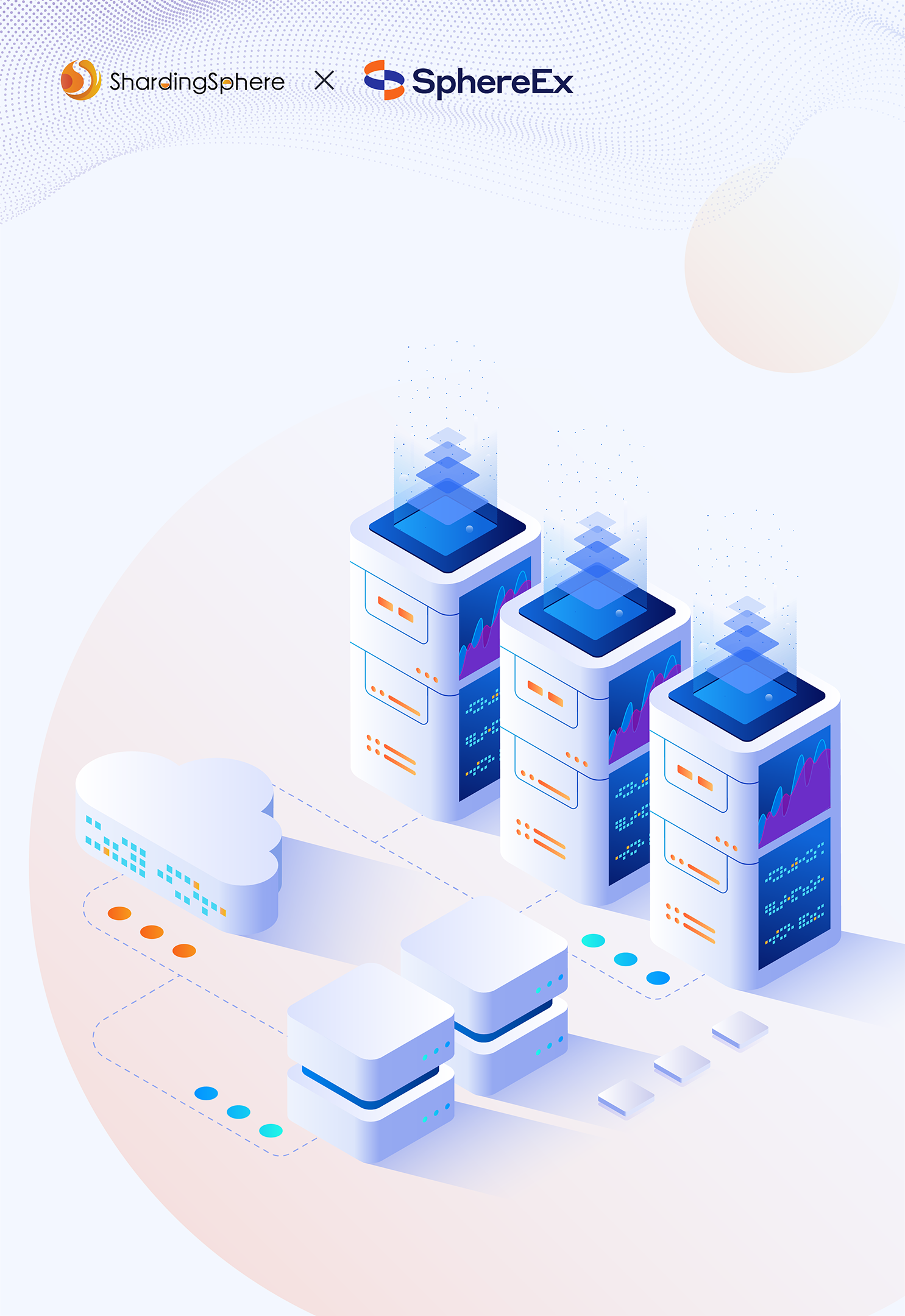 01
ShardingSphere 介绍
e7d195523061f1c0c2b73831c94a3edc981f60e396d3e182073EE1468018468A7F192AE5E5CD515B6C3125F8AF6E4EE646174E8CF0B46FD19828DCE8CDA3B3A044A74F0E769C5FA8CB87AB6FC303C8BA3785FAC64AF5424764E128FECAE4CC727650C04623638EBB0E38E204334561D5C6A1F0CAD760F6FBB7D9E209A4CCD06739B0CBDF42479AA5F56606813F7B2771
一、 Apache ShardingSphere 介绍
1. 什么是 ShardingSphere : 

   Apache ShardingSphere 是一款分布式的数据库生态系统， 可以将任意数据库转换为分布式数据库，并通过数据分片、弹性伸缩、加密等能力对原有数据库进行增强。

    
   Apache ShardingSphere 设计哲学为 Database Plus，旨在构建异构数据库上层的标准和生态。 它关注如何充分合理地利用数据库的计算和存储能力，而并非实现一个全新的数据库。 它站在数据库的上层视角，关注它们之间的协作多于数据库自身。
e7d195523061f1c0c2b73831c94a3edc981f60e396d3e182073EE1468018468A7F192AE5E5CD515B6C3125F8AF6E4EE646174E8CF0B46FD19828DCE8CDA3B3A044A74F0E769C5FA8CB87AB6FC303C8BA3785FAC64AF5424764E128FECAE4CC727650C04623638EBB0E38E204334561D5C6A1F0CAD760F6FBB7D9E209A4CCD06739B0CBDF42479AA5F56606813F7B2771
一、 Apache ShardingSphere 介绍
2. ShardingSphere 有哪些功能 : 

    数据分片 : 数据分片，是应对海量数据存储与计算的有效手段。ShardingSphere 基于底层数据库提供分布式数据库解决方案，可以水平扩展计算和存储。

    分布式事务 : 事务能力，是保障数据库完整、安全的关键技术，也是数据库的核心技术。基于 XA 和 BASE 的混合事务引擎，ShardingSphere 提供在独立数据库上的分布式事务功能，保证跨数据源的数据安全。

    读写分离 : 读写分离，是应对高压力业务访问的手段。基于对 SQL 语义理解及对底层数据库拓扑感知能力，ShardingSphere 提供灵活的读写流量拆分和读流量负载均衡。

   数据迁移 : 数据迁移，是打通数据生态的关键能力。ShardingSphere 提供跨数据源的数据迁移能力，并可支持重分片扩展。
e7d195523061f1c0c2b73831c94a3edc981f60e396d3e182073EE1468018468A7F192AE5E5CD515B6C3125F8AF6E4EE646174E8CF0B46FD19828DCE8CDA3B3A044A74F0E769C5FA8CB87AB6FC303C8BA3785FAC64AF5424764E128FECAE4CC727650C04623638EBB0E38E204334561D5C6A1F0CAD760F6FBB7D9E209A4CCD06739B0CBDF42479AA5F56606813F7B2771
一、 Apache ShardingSphere 介绍
2. ShardingSphere 有哪些功能 : 

   联邦查询 : 联邦查询，是面对复杂数据环境下利用数据的有效手段。ShardingSphere 提供跨数据源的复杂查询分析能力，实现跨源的数据关联与聚合。

   数据加密 : 数据加密，是保证数据安全的基本手段。ShardingSphere 提供完整、透明、安全、低成本的数据加密解决方案。

   影子库 : 在全链路压测场景下，ShardingSphere 支持不同工作负载下的数据隔离，避免测试数据污染生产环境。
e7d195523061f1c0c2b73831c94a3edc981f60e396d3e182073EE1468018468A7F192AE5E5CD515B6C3125F8AF6E4EE646174E8CF0B46FD19828DCE8CDA3B3A044A74F0E769C5FA8CB87AB6FC303C8BA3785FAC64AF5424764E128FECAE4CC727650C04623638EBB0E38E204334561D5C6A1F0CAD760F6FBB7D9E209A4CCD06739B0CBDF42479AA5F56606813F7B2771
一、Apache ShardingSphere 介绍
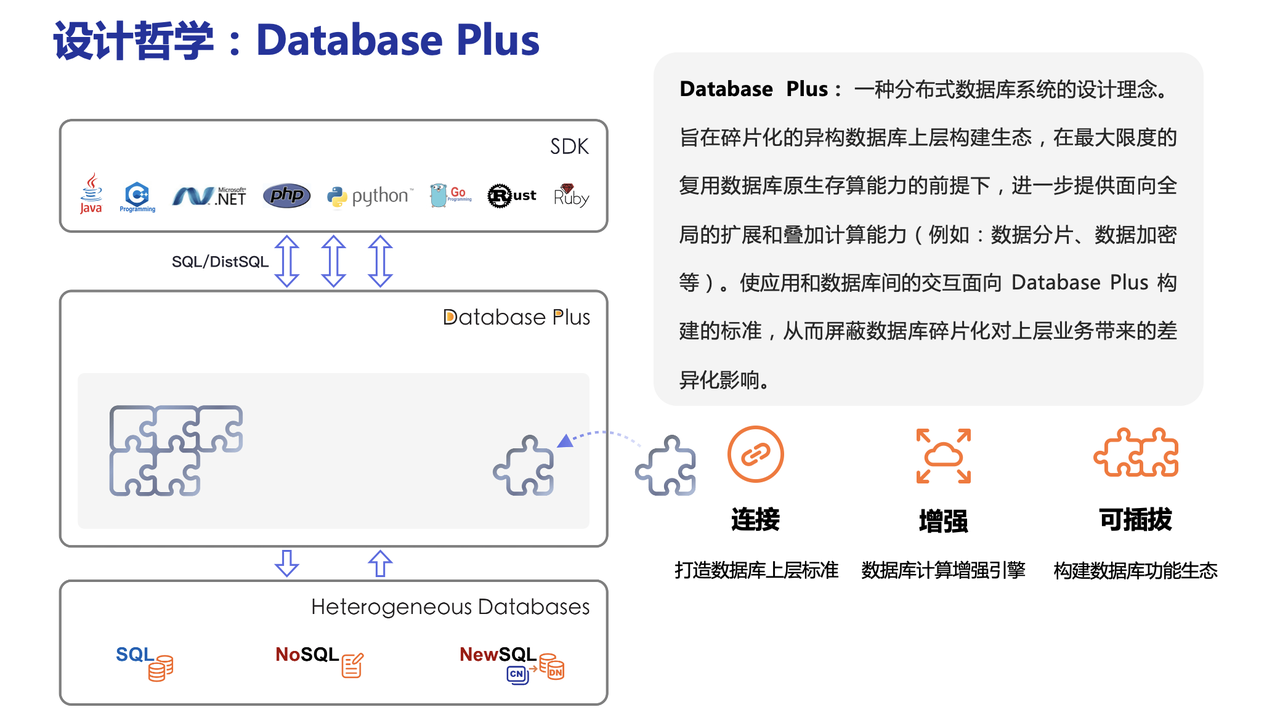 e7d195523061f1c0c2b73831c94a3edc981f60e396d3e182073EE1468018468A7F192AE5E5CD515B6C3125F8AF6E4EE646174E8CF0B46FD19828DCE8CDA3B3A044A74F0E769C5FA8CB87AB6FC303C8BA3785FAC64AF5424764E128FECAE4CC727650C04623638EBB0E38E204334561D5C6A1F0CAD760F6FBB7D9E209A4CCD06739B0CBDF42479AA5F56606813F7B2771
一、 Apache ShardingSphere 介绍
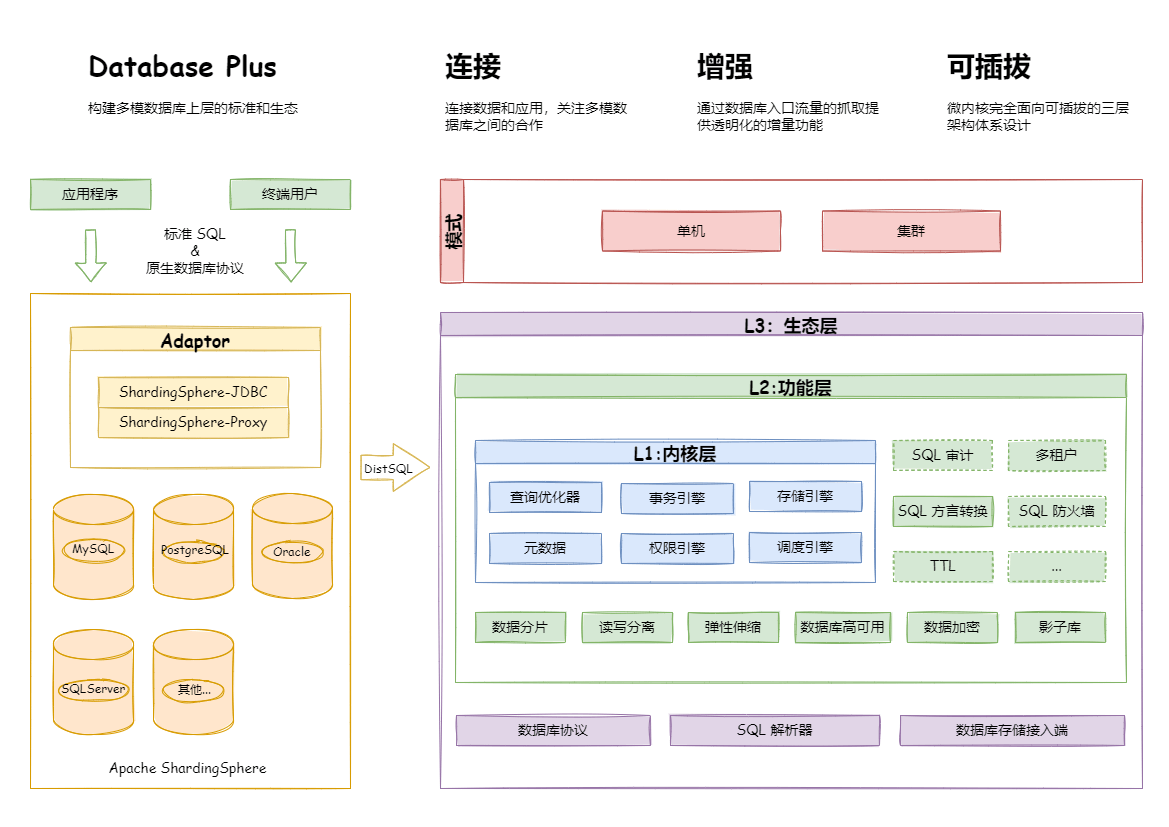 e7d195523061f1c0c2b73831c94a3edc981f60e396d3e182073EE1468018468A7F192AE5E5CD515B6C3125F8AF6E4EE646174E8CF0B46FD19828DCE8CDA3B3A044A74F0E769C5FA8CB87AB6FC303C8BA3785FAC64AF5424764E128FECAE4CC727650C04623638EBB0E38E204334561D5C6A1F0CAD760F6FBB7D9E209A4CCD06739B0CBDF42479AA5F56606813F7B2771
一、 Apache ShardingSphere 介绍
1. L1 内核层 : 是数据库基本能力的抽象，其所有组件均必须存在，但具体实现方式可通过可插拔的方式更换。 主要包括查询优化器、分布式事务引擎、分布式执行引擎、权限引擎和调度引擎等。

2. L2 功能层 : 用于提供增量能力，其所有组件均是可选的，可以包含零至多个组件。 组件之间完全隔离，互无感知，多组件可通过叠加的方式相互配合使用。 主要包括数据分片、读写分离、数据加密、数据脱敏，影子库等。 用户自定义功能可完全面向 Apache ShardingSphere 定义的顶层接口进行定制化扩展，而无需改动内核代码。

3. L3 生态层 : 用于对接和融入现有数据库生态，包括数据库协议、SQL 解析器和存储适配器，分别对应于 Apache ShardingSphere 以数据库协议提供服务的方式、SQL 方言操作数据的方式以及对接存储节点的数据库类型。
e7d195523061f1c0c2b73831c94a3edc981f60e396d3e182073EE1468018468A7F192AE5E5CD515B6C3125F8AF6E4EE646174E8CF0B46FD19828DCE8CDA3B3A044A74F0E769C5FA8CB87AB6FC303C8BA3785FAC64AF5424764E128FECAE4CC727650C04623638EBB0E38E204334561D5C6A1F0CAD760F6FBB7D9E209A4CCD06739B0CBDF42479AA5F56606813F7B2771
一、 Apache ShardingSphere 介绍
3. Apache ShardingSphere 包含了两种形态 : 

ShardingSphere-JDBC 定位为轻量级 Java 框架，在 Java 的 JDBC 层提供的额外服务。
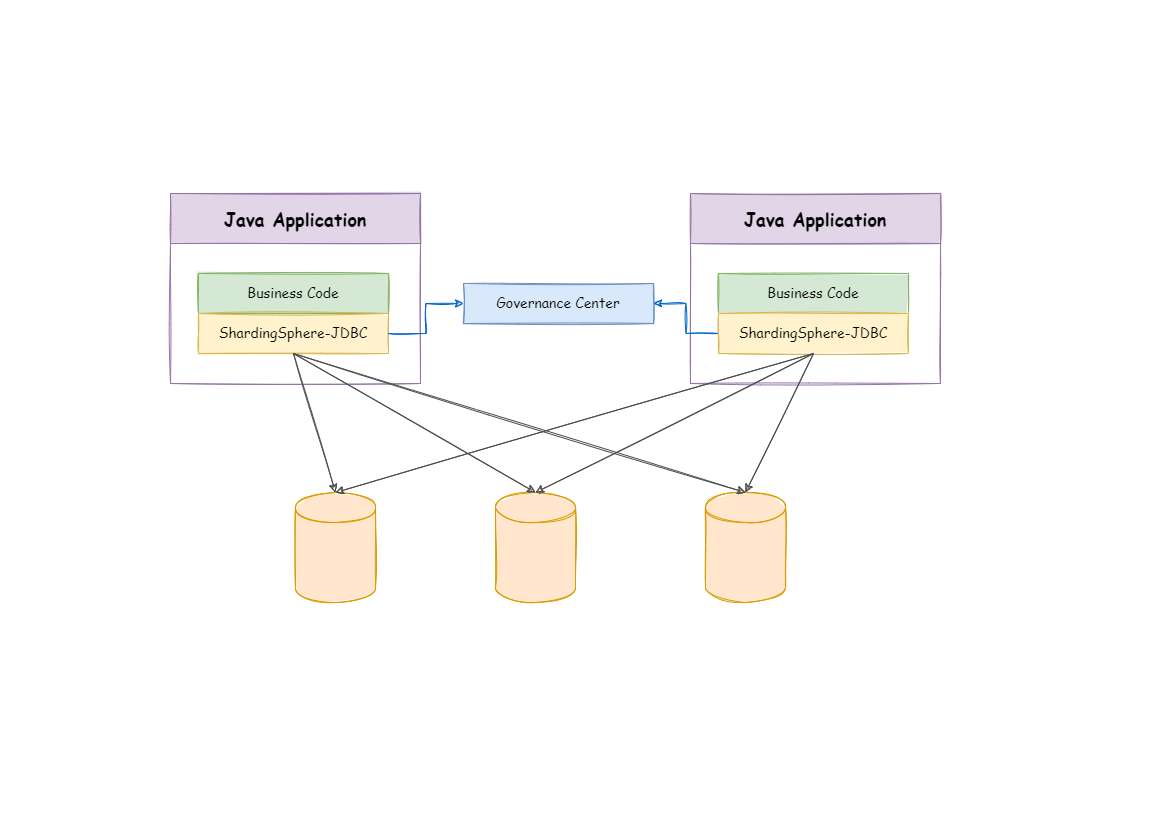 e7d195523061f1c0c2b73831c94a3edc981f60e396d3e182073EE1468018468A7F192AE5E5CD515B6C3125F8AF6E4EE646174E8CF0B46FD19828DCE8CDA3B3A044A74F0E769C5FA8CB87AB6FC303C8BA3785FAC64AF5424764E128FECAE4CC727650C04623638EBB0E38E204334561D5C6A1F0CAD760F6FBB7D9E209A4CCD06739B0CBDF42479AA5F56606813F7B2771
一、 Apache ShardingSphere 介绍
3. Apache ShardingSphere 包含了两种形态 : 

ShardingSphere-Proxy 定位为透明化的数据库代理端，通过实现数据库二进制协议，对异构语言提供支持。
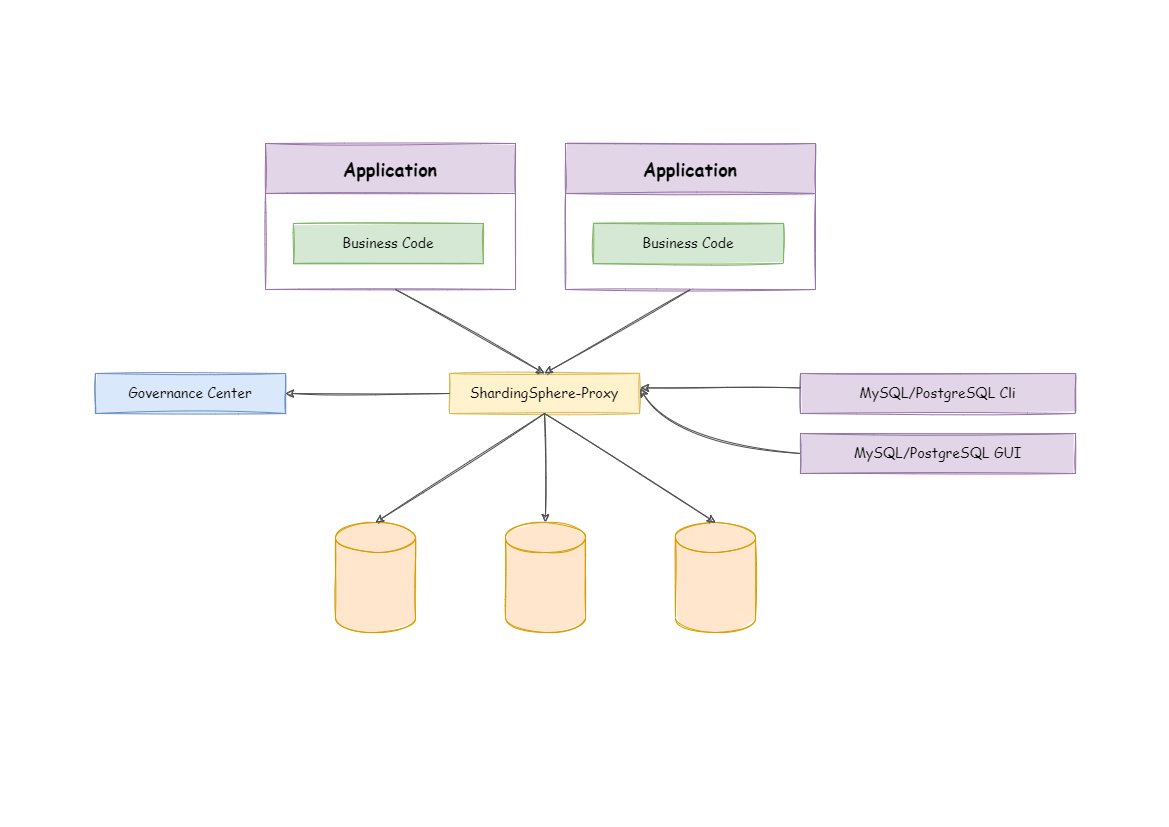 e7d195523061f1c0c2b73831c94a3edc981f60e396d3e182073EE1468018468A7F192AE5E5CD515B6C3125F8AF6E4EE646174E8CF0B46FD19828DCE8CDA3B3A044A74F0E769C5FA8CB87AB6FC303C8BA3785FAC64AF5424764E128FECAE4CC727650C04623638EBB0E38E204334561D5C6A1F0CAD760F6FBB7D9E209A4CCD06739B0CBDF42479AA5F56606813F7B2771
一、 Apache ShardingSphere 介绍
4. Apache ShardingSphere JDBC & Proxy 混合部署架构
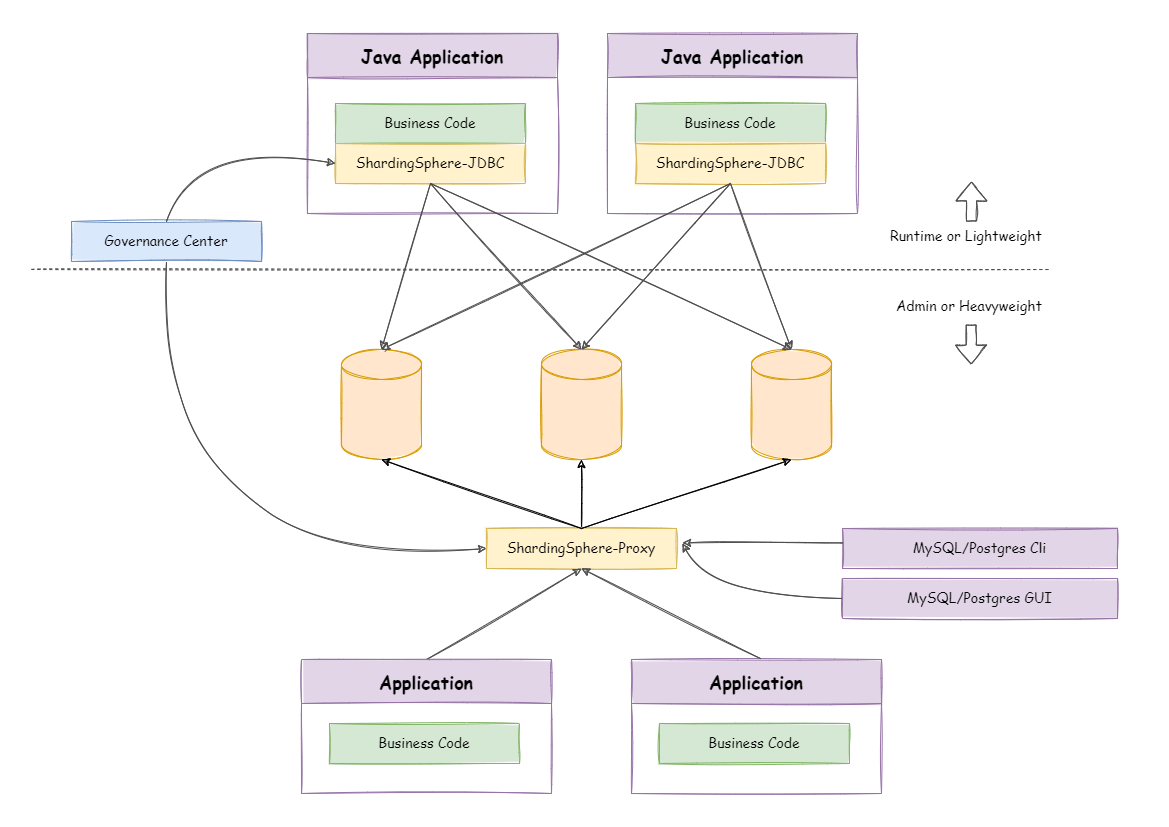 e7d195523061f1c0c2b73831c94a3edc981f60e396d3e182073EE1468018468A7F192AE5E5CD515B6C3125F8AF6E4EE646174E8CF0B46FD19828DCE8CDA3B3A044A74F0E769C5FA8CB87AB6FC303C8BA3785FAC64AF5424764E128FECAE4CC727650C04623638EBB0E38E204334561D5C6A1F0CAD760F6FBB7D9E209A4CCD06739B0CBDF42479AA5F56606813F7B2771
一、 Apache ShardingSphere 介绍
4. Apache ShardingSphere JDBC & Proxy 混合部署架构

ShardingSphere-JDBC 采用无中心化架构，与应用程序共享资源，适用于 Java 开发的高性能的轻量级 OLTP 应用； 

ShardingSphere-Proxy 提供静态入口以及异构语言的支持，独立于应用程序部署，适用于 OLAP 应用以及对分片数据库进行管理和运维的场景。
e7d195523061f1c0c2b73831c94a3edc981f60e396d3e182073EE1468018468A7F192AE5E5CD515B6C3125F8AF6E4EE646174E8CF0B46FD19828DCE8CDA3B3A044A74F0E769C5FA8CB87AB6FC303C8BA3785FAC64AF5424764E128FECAE4CC727650C04623638EBB0E38E204334561D5C6A1F0CAD760F6FBB7D9E209A4CCD06739B0CBDF42479AA5F56606813F7B2771
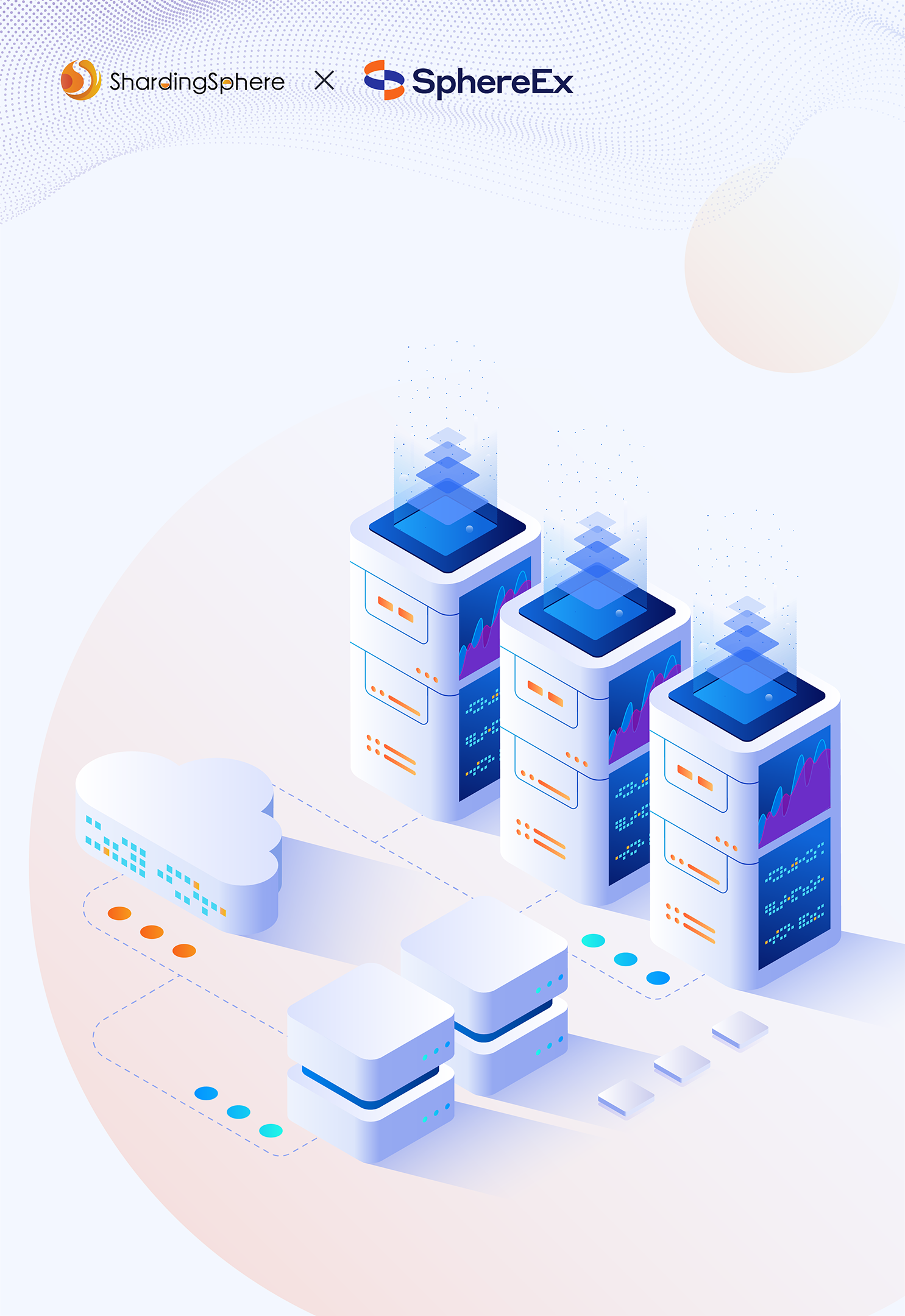 02
动态数据脱敏
e7d195523061f1c0c2b73831c94a3edc981f60e396d3e182073EE1468018468A7F192AE5E5CD515B6C3125F8AF6E4EE646174E8CF0B46FD19828DCE8CDA3B3A044A74F0E769C5FA8CB87AB6FC303C8BA3785FAC64AF5424764E128FECAE4CC727650C04623638EBB0E38E204334561D5C6A1F0CAD760F6FBB7D9E209A4CCD06739B0CBDF42479AA5F56606813F7B2771
一、 动态数据脱敏 (Mask)
1. 什么是动态数据脱敏 : 

   数据脱敏通常可以分为静态脱敏和动态脱敏。静态脱敏是指通过脱敏任务，针对数据库系统使用脱敏算法对敏感数据进行遮盖、加密或替换，并将脱敏后的数据保存到目标位置。动态脱敏相对于静态脱敏则更加灵活，可以针对每次查询的数据进行脱敏，脱敏数据不需要落地保存。

   ShardingSphere 5.3.1 版本提供了动态数据脱敏功能，用户通过 ShardingSphere 进行查询，ShardingSphere 会根据用户预先配置的脱敏规则，在返回结果前根据脱敏算法进行处理，再将脱敏后的数据返回给用户。
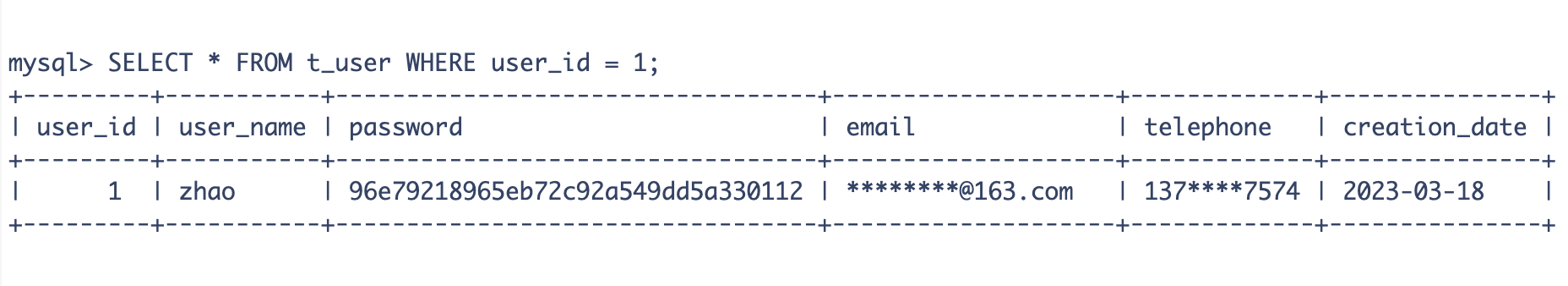 e7d195523061f1c0c2b73831c94a3edc981f60e396d3e182073EE1468018468A7F192AE5E5CD515B6C3125F8AF6E4EE646174E8CF0B46FD19828DCE8CDA3B3A044A74F0E769C5FA8CB87AB6FC303C8BA3785FAC64AF5424764E128FECAE4CC727650C04623638EBB0E38E204334561D5C6A1F0CAD760F6FBB7D9E209A4CCD06739B0CBDF42479AA5F56606813F7B2771
一、 动态数据脱敏 (Mask)
为了实现数据脱敏功能，本次在 features 模块中增加 shardingsphere-mask 模块。该模块包含三个模块（如下），各个模块的作用如下 : 

shardingsphere-mask-api  :  脱敏 API 模块，包含了脱敏功能的 Rule 配置，以及脱敏算法 SPI 接口
shardingsphere-mask-core : 脱敏功能的核心模块，包含了 RULE 的初始化逻辑，脱敏算法实现以及结果归并装饰器实现逻辑
 shardingsphere-mask-distsql : 脱敏功能的 DistSQL 模块，用户可以通过 DistSQL 动态地修改脱敏规则
2. 动态数据脱敏模块划分 :
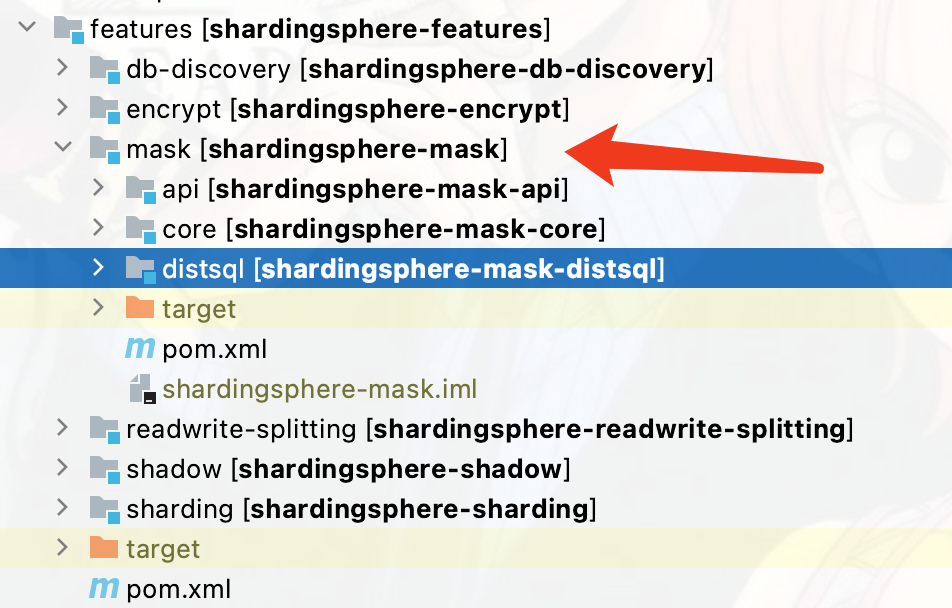 e7d195523061f1c0c2b73831c94a3edc981f60e396d3e182073EE1468018468A7F192AE5E5CD515B6C3125F8AF6E4EE646174E8CF0B46FD19828DCE8CDA3B3A044A74F0E769C5FA8CB87AB6FC303C8BA3785FAC64AF5424764E128FECAE4CC727650C04623638EBB0E38E204334561D5C6A1F0CAD760F6FBB7D9E209A4CCD06739B0CBDF42479AA5F56606813F7B2771
一、 动态数据脱敏 (Mask)
3. 动态数据脱敏模内置算法 :

内置的脱敏算法主要可以分为三类，分别为：哈希脱敏、遮盖脱敏、替换脱敏。
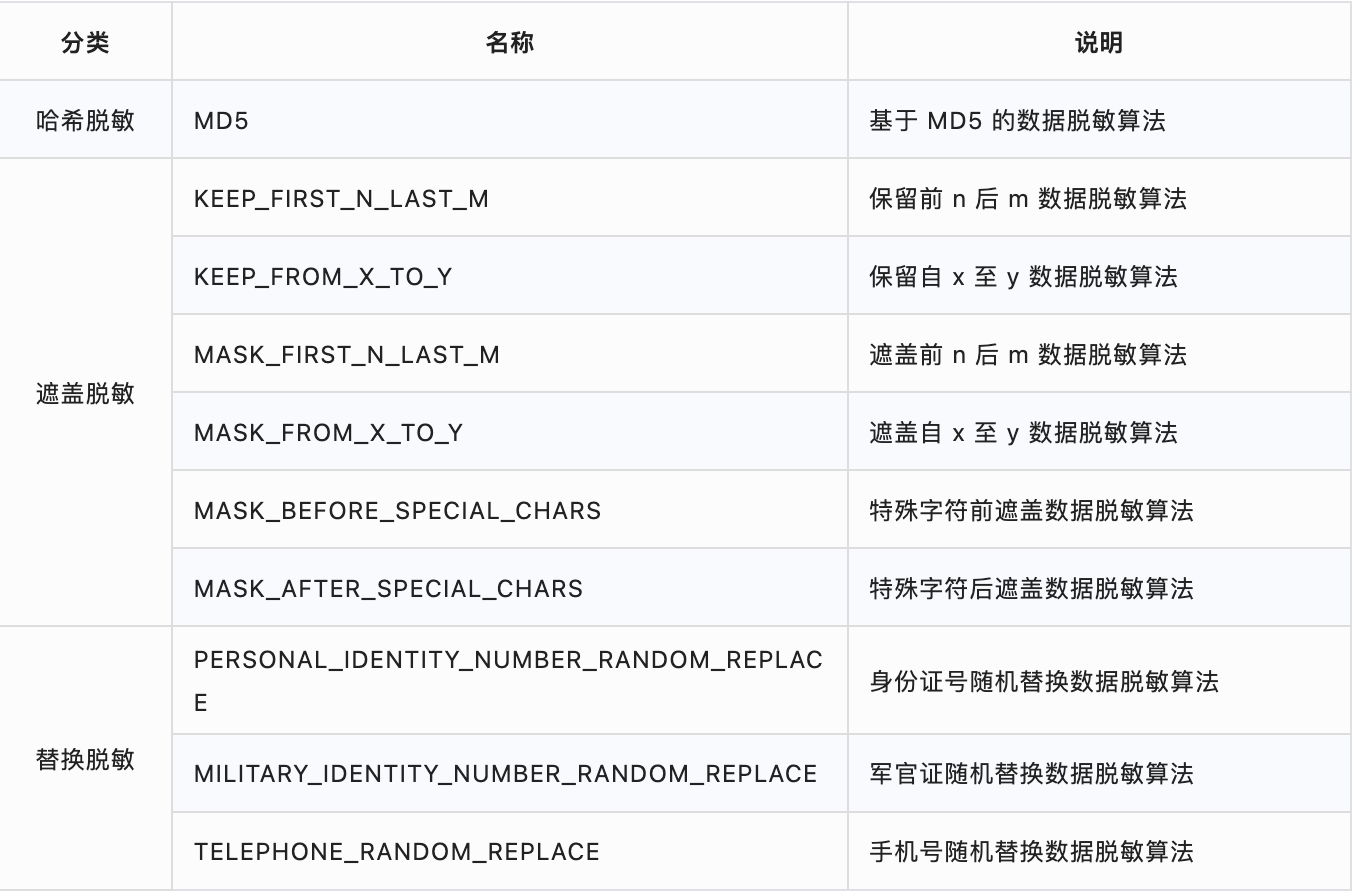 e7d195523061f1c0c2b73831c94a3edc981f60e396d3e182073EE1468018468A7F192AE5E5CD515B6C3125F8AF6E4EE646174E8CF0B46FD19828DCE8CDA3B3A044A74F0E769C5FA8CB87AB6FC303C8BA3785FAC64AF5424764E128FECAE4CC727650C04623638EBB0E38E204334561D5C6A1F0CAD760F6FBB7D9E209A4CCD06739B0CBDF42479AA5F56606813F7B2771
一、 动态数据脱敏 (Mask)
4. 动态数据脱敏模实战
   通常对于企业内部的敏感数据，我们会选择数据脱敏和数据加密配合使用，Database 层存储数据时采用数据加密进行保护，避免数据丢失造成安全问题。 
    在数据查询阶段，则会根据规则进行数据解密和数据脱敏，避免敏感数据直接展示。因此，本文实战部分选择了数据脱敏和数据加密叠加使用的场景，通过 DistSQL 进行动态更新，向大家展示下数据脱敏功能的实际效果。

    步骤如下 :    
创建逻辑数据库
注册存储单元
创建脱敏规则
创建加密规则
数据填充
脱敏结果验证
e7d195523061f1c0c2b73831c94a3edc981f60e396d3e182073EE1468018468A7F192AE5E5CD515B6C3125F8AF6E4EE646174E8CF0B46FD19828DCE8CDA3B3A044A74F0E769C5FA8CB87AB6FC303C8BA3785FAC64AF5424764E128FECAE4CC727650C04623638EBB0E38E204334561D5C6A1F0CAD760F6FBB7D9E209A4CCD06739B0CBDF42479AA5F56606813F7B2771
一、 动态数据脱敏 (Mask)
4. 动态数据脱敏模实战

创建逻辑库、注册存储单元、创建脱敏规则、创建加密规则
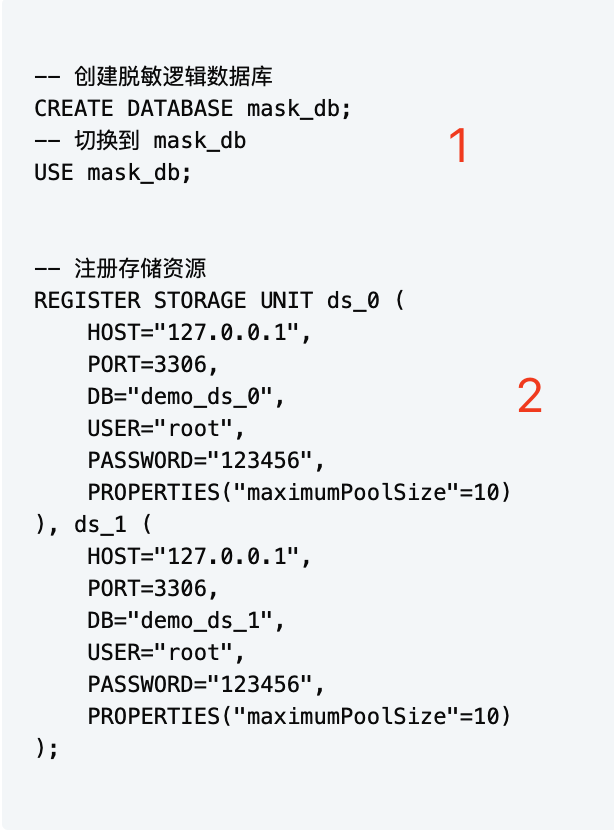 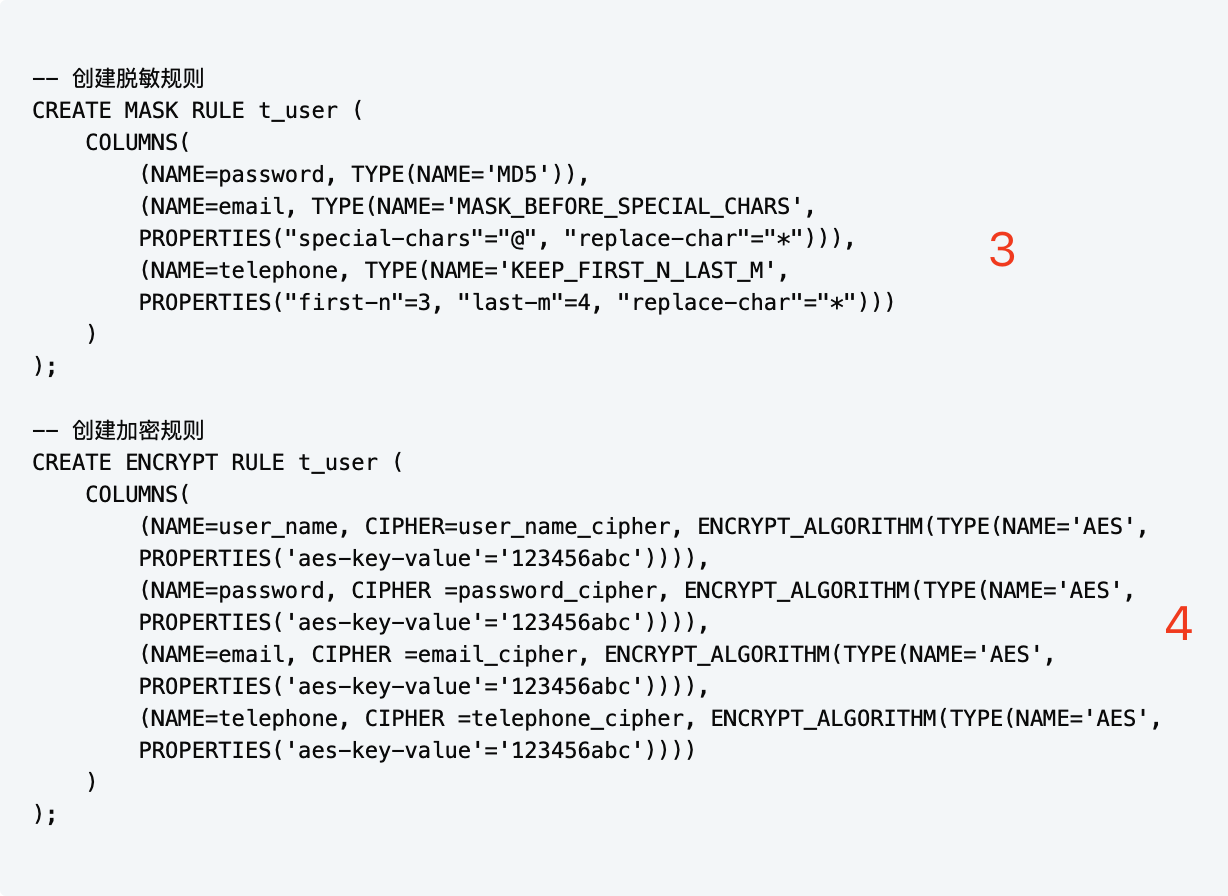 e7d195523061f1c0c2b73831c94a3edc981f60e396d3e182073EE1468018468A7F192AE5E5CD515B6C3125F8AF6E4EE646174E8CF0B46FD19828DCE8CDA3B3A044A74F0E769C5FA8CB87AB6FC303C8BA3785FAC64AF5424764E128FECAE4CC727650C04623638EBB0E38E204334561D5C6A1F0CAD760F6FBB7D9E209A4CCD06739B0CBDF42479AA5F56606813F7B2771
一、 动态数据脱敏 (Mask)
4. 动态数据脱敏模实战

数据填充
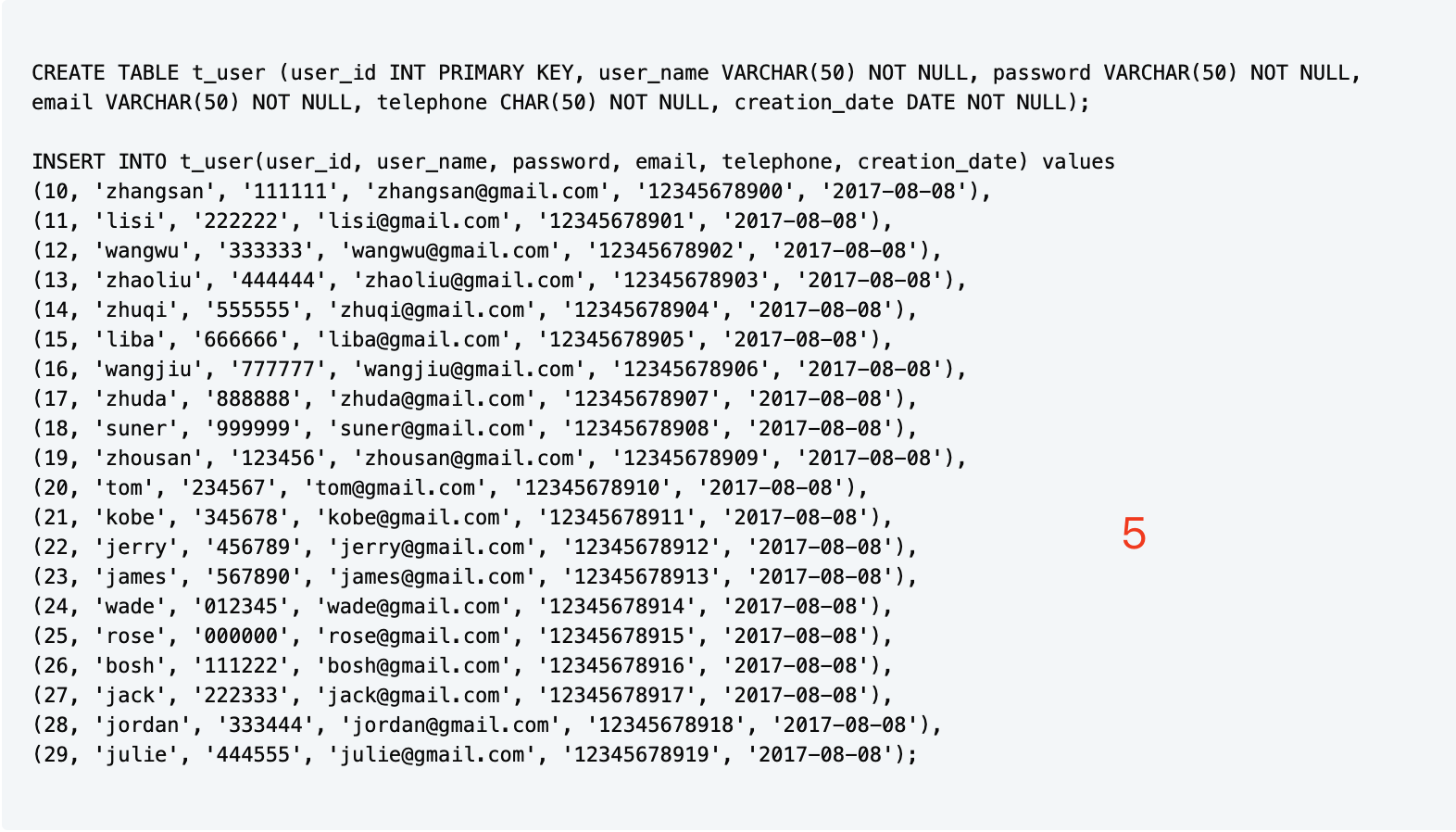 e7d195523061f1c0c2b73831c94a3edc981f60e396d3e182073EE1468018468A7F192AE5E5CD515B6C3125F8AF6E4EE646174E8CF0B46FD19828DCE8CDA3B3A044A74F0E769C5FA8CB87AB6FC303C8BA3785FAC64AF5424764E128FECAE4CC727650C04623638EBB0E38E204334561D5C6A1F0CAD760F6FBB7D9E209A4CCD06739B0CBDF42479AA5F56606813F7B2771
一、 动态数据脱敏 (Mask)
4. 动态数据脱敏模实战

数据加密结果集验证
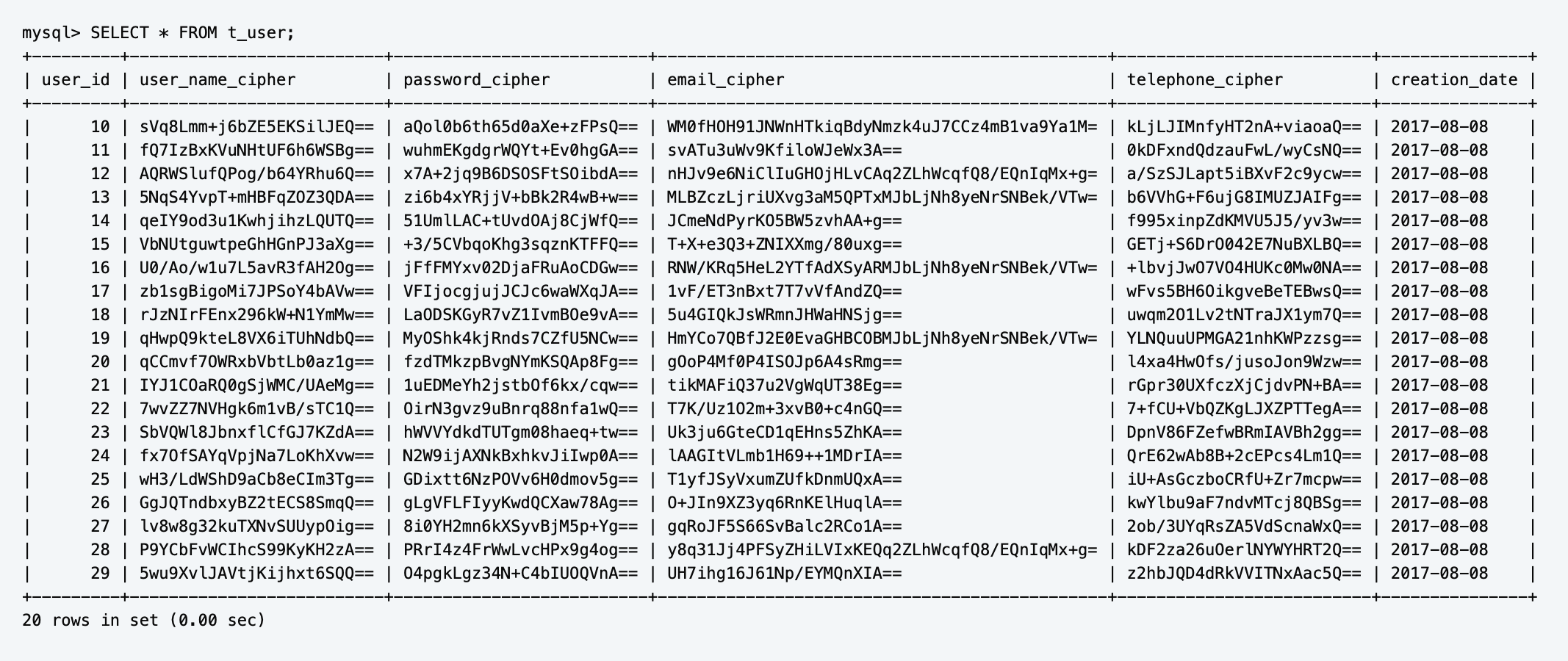 e7d195523061f1c0c2b73831c94a3edc981f60e396d3e182073EE1468018468A7F192AE5E5CD515B6C3125F8AF6E4EE646174E8CF0B46FD19828DCE8CDA3B3A044A74F0E769C5FA8CB87AB6FC303C8BA3785FAC64AF5424764E128FECAE4CC727650C04623638EBB0E38E204334561D5C6A1F0CAD760F6FBB7D9E209A4CCD06739B0CBDF42479AA5F56606813F7B2771
一、 动态数据脱敏 (Mask)
4. 动态数据脱敏模实战

数据脱敏结果集验证
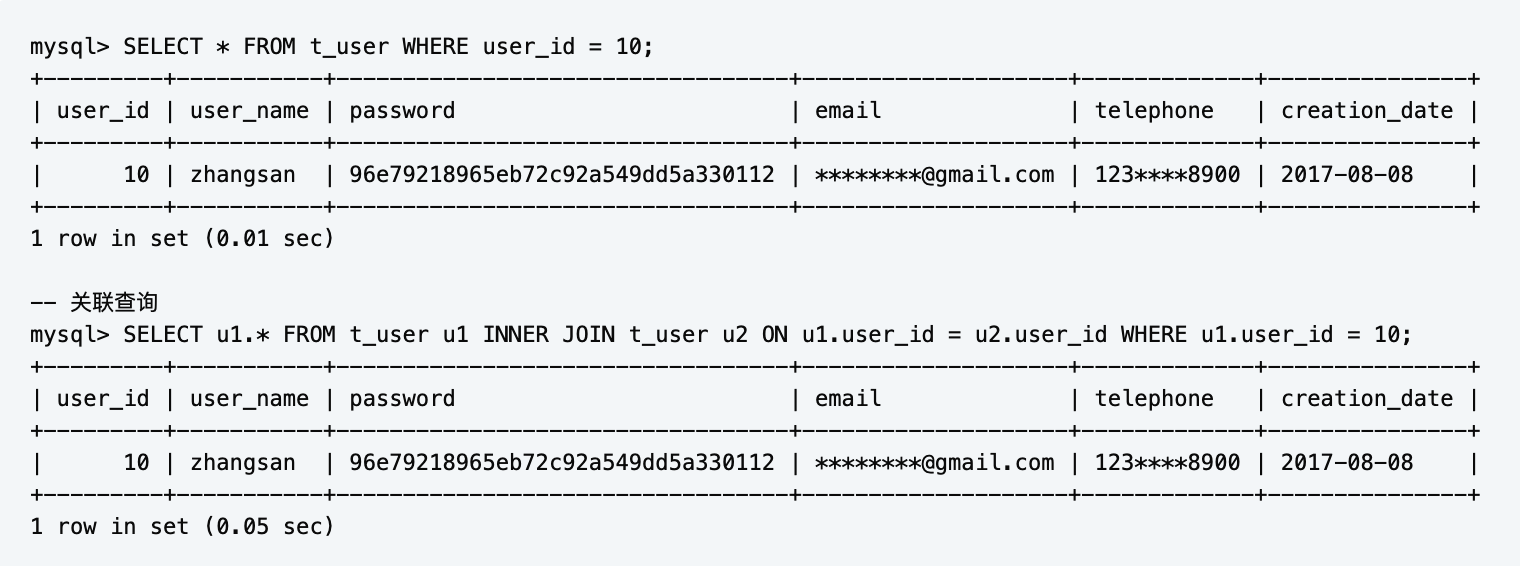 e7d195523061f1c0c2b73831c94a3edc981f60e396d3e182073EE1468018468A7F192AE5E5CD515B6C3125F8AF6E4EE646174E8CF0B46FD19828DCE8CDA3B3A044A74F0E769C5FA8CB87AB6FC303C8BA3785FAC64AF5424764E128FECAE4CC727650C04623638EBB0E38E204334561D5C6A1F0CAD760F6FBB7D9E209A4CCD06739B0CBDF42479AA5F56606813F7B2771
一、 动态数据脱敏 (Mask)
5. 特别感谢 :

动态数据脱敏 Github issue : https://github.com/apache/shardingsphere/issues/22759
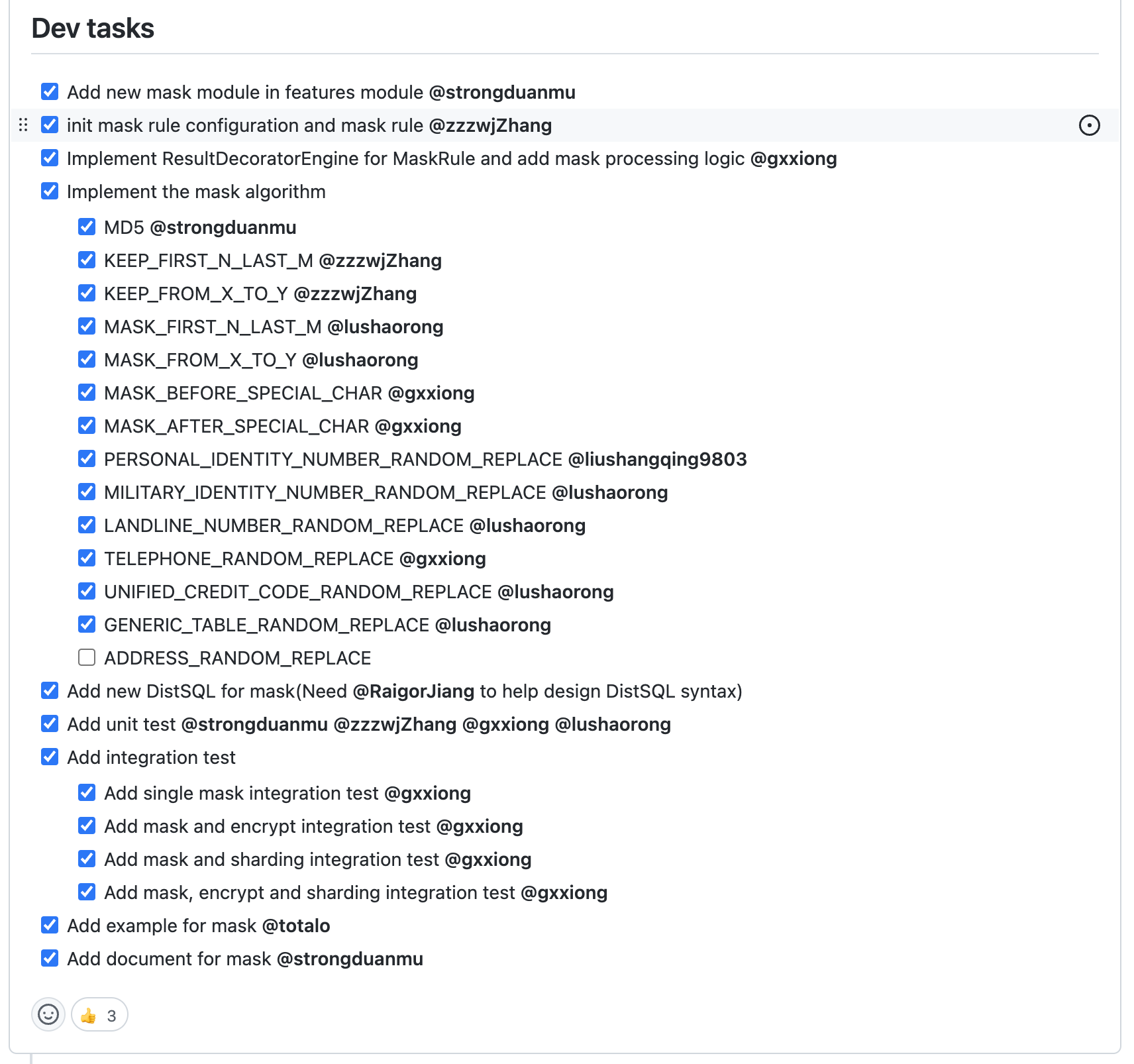 e7d195523061f1c0c2b73831c94a3edc981f60e396d3e182073EE1468018468A7F192AE5E5CD515B6C3125F8AF6E4EE646174E8CF0B46FD19828DCE8CDA3B3A044A74F0E769C5FA8CB87AB6FC303C8BA3785FAC64AF5424764E128FECAE4CC727650C04623638EBB0E38E204334561D5C6A1F0CAD760F6FBB7D9E209A4CCD06739B0CBDF42479AA5F56606813F7B2771
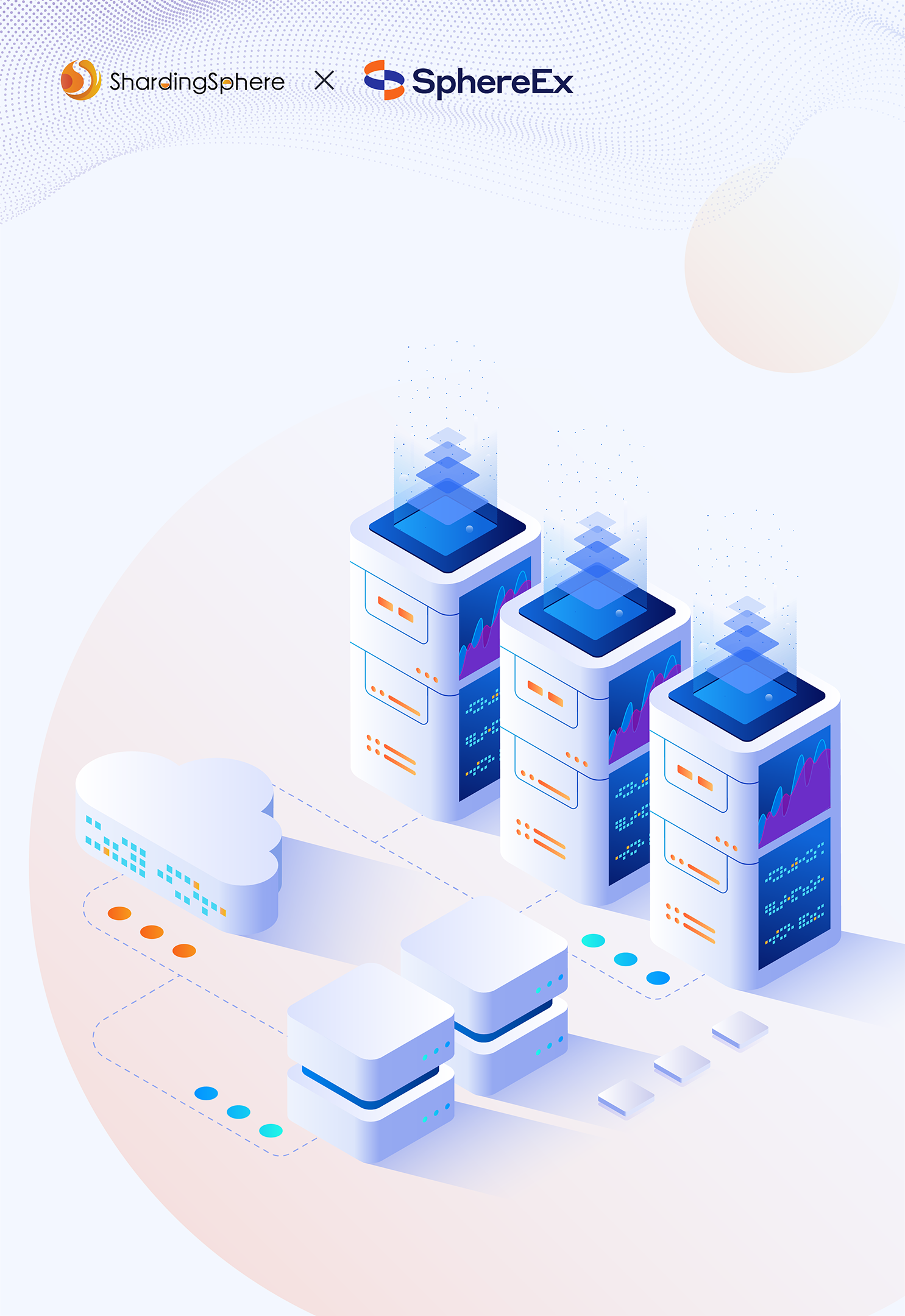 03
元数据系统库
e7d195523061f1c0c2b73831c94a3edc981f60e396d3e182073EE1468018468A7F192AE5E5CD515B6C3125F8AF6E4EE646174E8CF0B46FD19828DCE8CDA3B3A044A74F0E769C5FA8CB87AB6FC303C8BA3785FAC64AF5424764E128FECAE4CC727650C04623638EBB0E38E204334561D5C6A1F0CAD760F6FBB7D9E209A4CCD06739B0CBDF42479AA5F56606813F7B2771
一、 元数据系统库
1. Apache ShardingSphere 元数据
    Apache ShardingSphere 的元数据主要包括规则、存储单元、表结构等信息。

规则 : 指数据分片、分布式事务、读写分离、数据加密、数据脱敏等规则信息。
存储单元 : 指数据源，即逻辑数据源 ds。
表结构 : 指存储单元所存储的表字段、索引、视图。

    除了上面这些外部的信息外，Apache ShardingSphere 内部也内置了自己的系统库 shardingsphere，shardingsphere 系统库主要是为
了存储 ShardingSphere 内部的表数据，便于维护及查询。例如现有的 : 

分片信息收集表 (sharding_table_statistics)
集群信息表 (cluster_information)
e7d195523061f1c0c2b73831c94a3edc981f60e396d3e182073EE1468018468A7F192AE5E5CD515B6C3125F8AF6E4EE646174E8CF0B46FD19828DCE8CDA3B3A044A74F0E769C5FA8CB87AB6FC303C8BA3785FAC64AF5424764E128FECAE4CC727650C04623638EBB0E38E204334561D5C6A1F0CAD760F6FBB7D9E209A4CCD06739B0CBDF42479AA5F56606813F7B2771
一、 元数据系统库
2. 内置数据库的工作原理

    内置元数据库功能的实现主要依赖两个方面，一是数据收集，二是查询实现，数据收集主要需要考虑如何将数据采集到内存，同时还需要考虑如何将内存信息同步到治理中心来保证集群间的数据同步。查询功能的实现主要依靠于 ShardingSphere 内置的 Federation 引擎实现的。Federation 引擎借助 calcite 的能力，可以将内存中的数据结构注册到 calcite 上，通过 calcite 将 sql 查询转化为内存的查询，从而实现 SQL 语句直接返回结果。
e7d195523061f1c0c2b73831c94a3edc981f60e396d3e182073EE1468018468A7F192AE5E5CD515B6C3125F8AF6E4EE646174E8CF0B46FD19828DCE8CDA3B3A044A74F0E769C5FA8CB87AB6FC303C8BA3785FAC64AF5424764E128FECAE4CC727650C04623638EBB0E38E204334561D5C6A1F0CAD760F6FBB7D9E209A4CCD06739B0CBDF42479AA5F56606813F7B2771
一、 元数据系统库
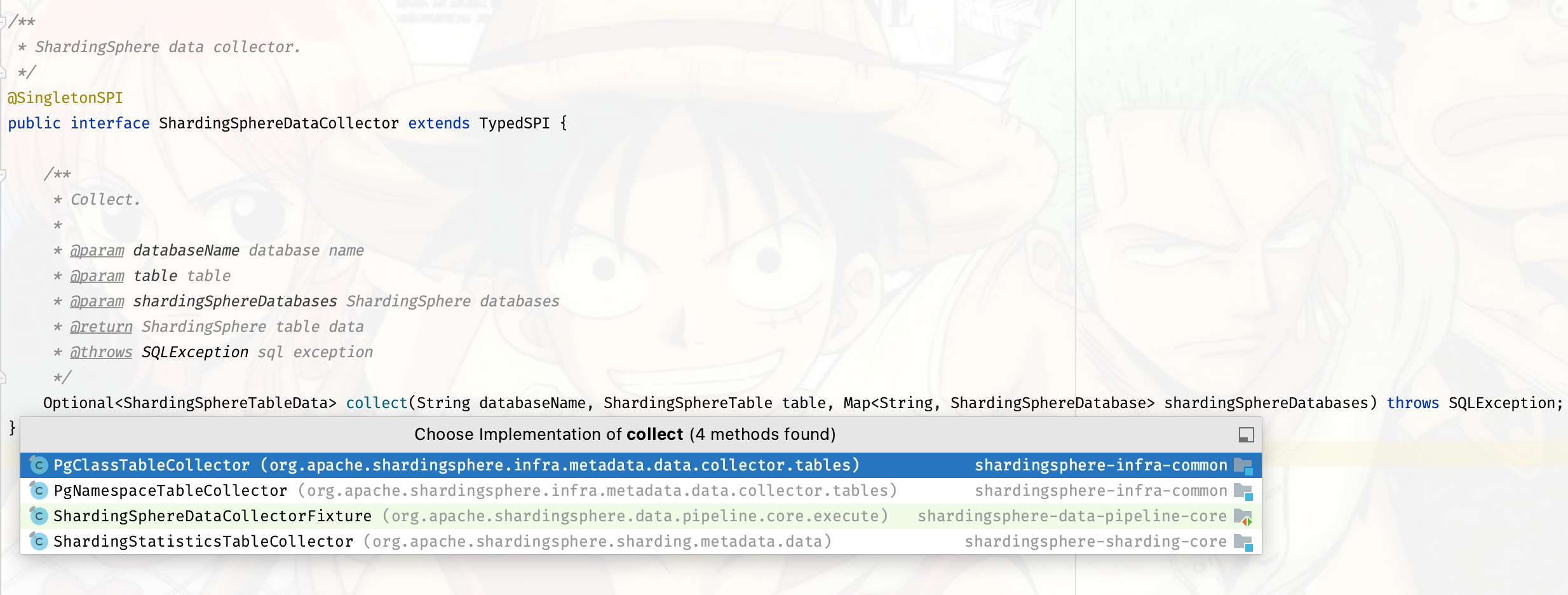 e7d195523061f1c0c2b73831c94a3edc981f60e396d3e182073EE1468018468A7F192AE5E5CD515B6C3125F8AF6E4EE646174E8CF0B46FD19828DCE8CDA3B3A044A74F0E769C5FA8CB87AB6FC303C8BA3785FAC64AF5424764E128FECAE4CC727650C04623638EBB0E38E204334561D5C6A1F0CAD760F6FBB7D9E209A4CCD06739B0CBDF42479AA5F56606813F7B2771
一、 元数据系统库
2. 内置数据库的工作原理

    系统库的查询主要 FilterableTableScanExecutor 类中进行判断，如果用户查询的表在内置元数据库中，那么会采用内存查询。
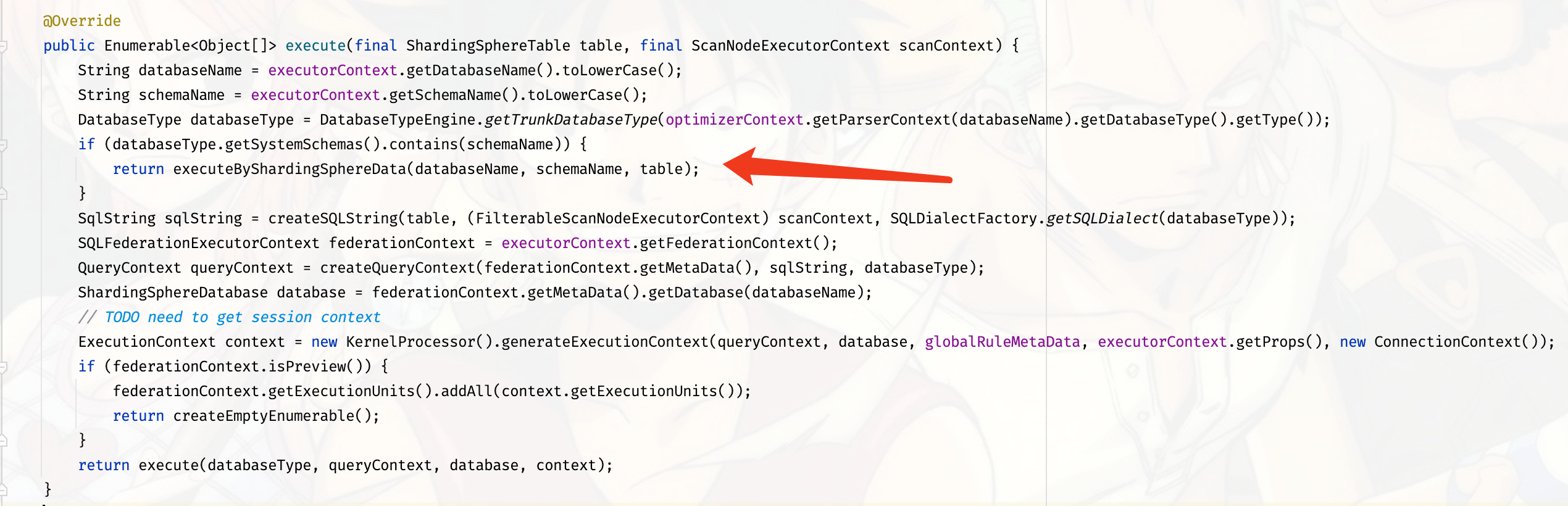 e7d195523061f1c0c2b73831c94a3edc981f60e396d3e182073EE1468018468A7F192AE5E5CD515B6C3125F8AF6E4EE646174E8CF0B46FD19828DCE8CDA3B3A044A74F0E769C5FA8CB87AB6FC303C8BA3785FAC64AF5424764E128FECAE4CC727650C04623638EBB0E38E204334561D5C6A1F0CAD760F6FBB7D9E209A4CCD06739B0CBDF42479AA5F56606813F7B2771
一、 元数据系统库
3. 元数据系统库的使用
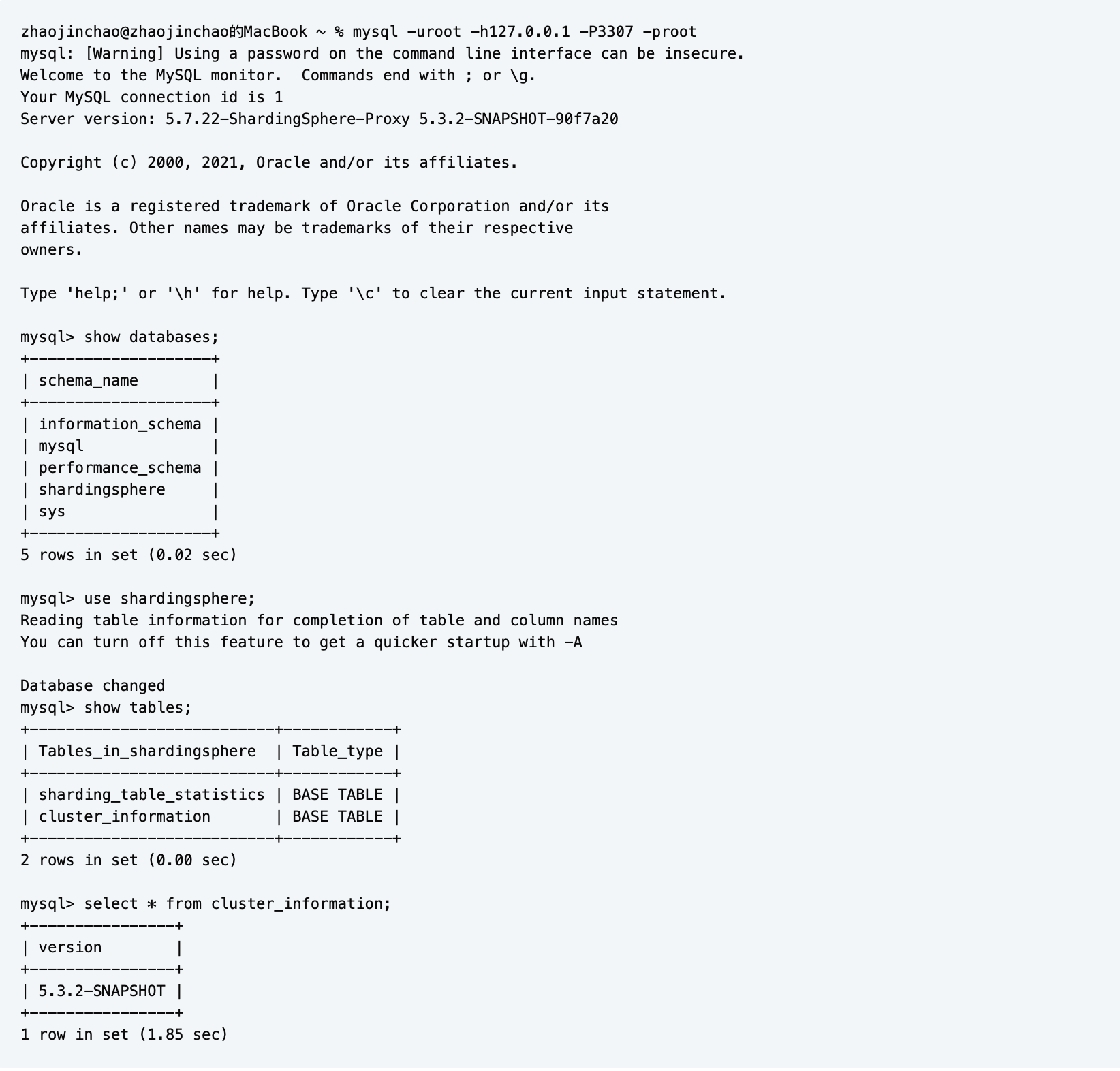 e7d195523061f1c0c2b73831c94a3edc981f60e396d3e182073EE1468018468A7F192AE5E5CD515B6C3125F8AF6E4EE646174E8CF0B46FD19828DCE8CDA3B3A044A74F0E769C5FA8CB87AB6FC303C8BA3785FAC64AF5424764E128FECAE4CC727650C04623638EBB0E38E204334561D5C6A1F0CAD760F6FBB7D9E209A4CCD06739B0CBDF42479AA5F56606813F7B2771
一、 元数据系统库
目前 ShardingSphere 内置元数据库功能是试验性的功能，很多流程和实现方式还需要进一步完善，它是 ShardingSphere 社区对于元数据库的一次探索，它的进一步发展还依赖社区小伙伴的支持。

任务列表 :


收集数据库的真实系统库信息，比如 MySQL 的 information_schema

支持更多数据库类型的元数据收集


https://github.com/apache/shardingsphere/issues/24378
e7d195523061f1c0c2b73831c94a3edc981f60e396d3e182073EE1468018468A7F192AE5E5CD515B6C3125F8AF6E4EE646174E8CF0B46FD19828DCE8CDA3B3A044A74F0E769C5FA8CB87AB6FC303C8BA3785FAC64AF5424764E128FECAE4CC727650C04623638EBB0E38E204334561D5C6A1F0CAD760F6FBB7D9E209A4CCD06739B0CBDF42479AA5F56606813F7B2771
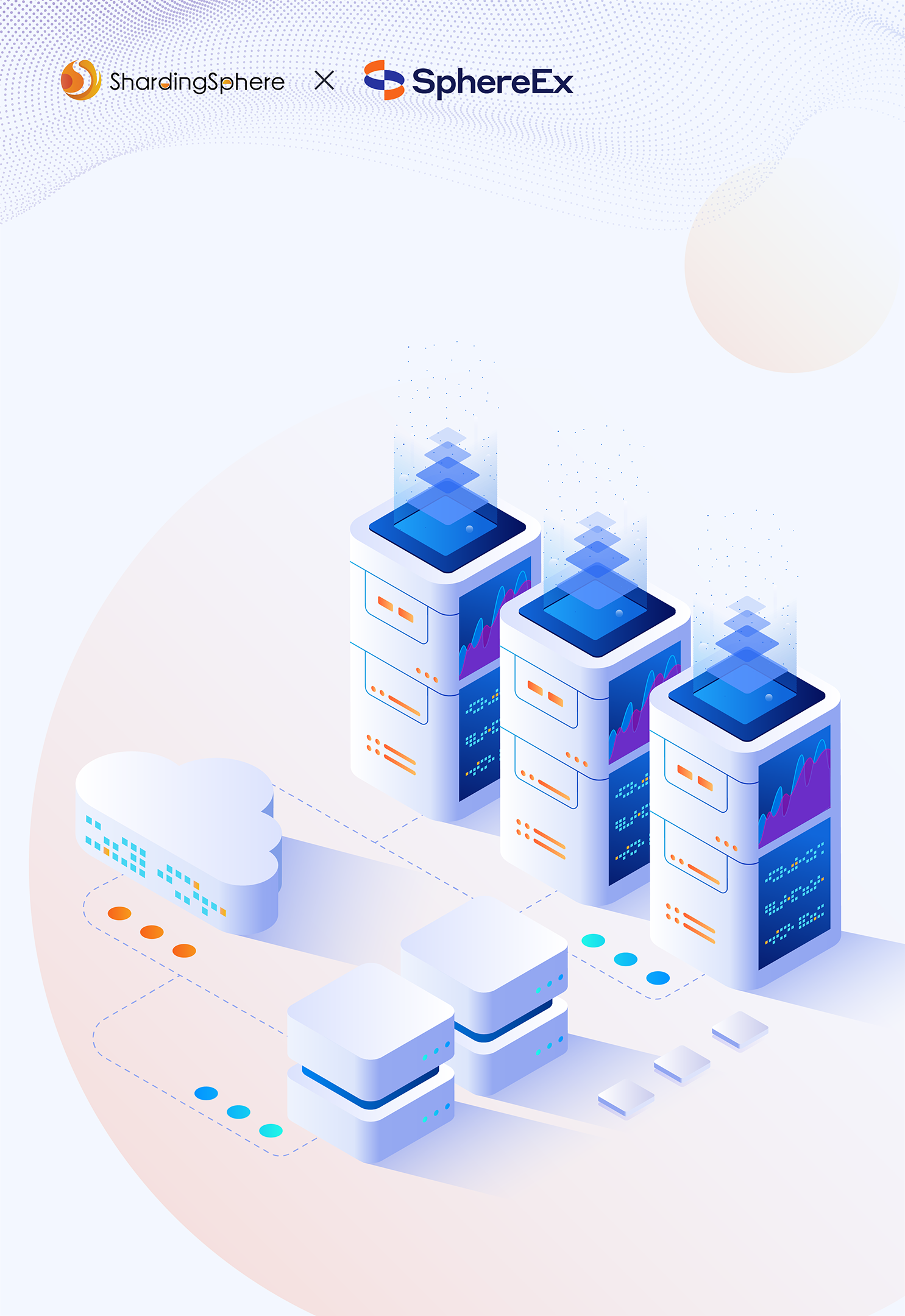 04
ShardingSphereDriver
e7d195523061f1c0c2b73831c94a3edc981f60e396d3e182073EE1468018468A7F192AE5E5CD515B6C3125F8AF6E4EE646174E8CF0B46FD19828DCE8CDA3B3A044A74F0E769C5FA8CB87AB6FC303C8BA3785FAC64AF5424764E128FECAE4CC727650C04623638EBB0E38E204334561D5C6A1F0CAD760F6FBB7D9E209A4CCD06739B0CBDF42479AA5F56606813F7B2771
一、 ShardingSphereDriver
1. ShardingSphereDriver 介绍
    首先说明一点，ShardingSphereDriver 是从 5.1.2 版本发布的功能，为什么要把它作为一个新功能讲解，主要是考虑到在最近的版本中移除了 Spring Boot Starter 和 Spring Namespace 配置方式。

    ShardingSphereDriver 作为 ShardingSphere 原声驱动，其设计的目的主要是让工程师可以更加面向 Java JDBC 标准进行开发，我们可以通过 ShardingSphereDriver 创建出 DataSource、Connection、Statement、PreparedStatement、ResultSet等，这些我们都是我们烂熟于心的标准对象。

    驱动类名称 : org.apache.shardingsphere.driver.ShardingSphereDriver
    JDBC URL :  jdbc:shardingsphere:classpath:config.yaml
    URL 配置说明 :    
      以 jdbc:shardingsphere: 为前缀
      配置文件：xxx.yaml，配置文件格式与 YAML 配置一致
e7d195523061f1c0c2b73831c94a3edc981f60e396d3e182073EE1468018468A7F192AE5E5CD515B6C3125F8AF6E4EE646174E8CF0B46FD19828DCE8CDA3B3A044A74F0E769C5FA8CB87AB6FC303C8BA3785FAC64AF5424764E128FECAE4CC727650C04623638EBB0E38E204334561D5C6A1F0CAD760F6FBB7D9E209A4CCD06739B0CBDF42479AA5F56606813F7B2771
一、 ShardingSphereDriver
2. 为什么移除对 Spring Boot Starter 和 Spring Namespace 的配置方式

当新增或更新 API 时，需要调整多项配置文件，工作量大。
社区需要维护多重配置文档 & 示例。
Spring Boot Starter & Spring Namespace 配置风格与 ShardingSphere 标准的 YAML 存在着较大差别。    
Spring Boot Starter 和 Spring Namespace 受 Spring 版本影响，带来额外的配置兼容性问题。

     例如在最新发版的 Spring Boot 3.0.0 中，移除了对 2.x 版本 spring.factories 的支持，这为想要升级但正在使用 ShardingSphere Spring Boot Starter 的用户带来了挑战，而升级 Spring Boot 依赖也会为 ShardingSphere 用户带来新的兼容性问题。基于以上考虑，ShardingSphere 社区决定在 ShardingSphere 5.3.0 Release 中移除 Spring 全部依赖和配置支持。
e7d195523061f1c0c2b73831c94a3edc981f60e396d3e182073EE1468018468A7F192AE5E5CD515B6C3125F8AF6E4EE646174E8CF0B46FD19828DCE8CDA3B3A044A74F0E769C5FA8CB87AB6FC303C8BA3785FAC64AF5424764E128FECAE4CC727650C04623638EBB0E38E204334561D5C6A1F0CAD760F6FBB7D9E209A4CCD06739B0CBDF42479AA5F56606813F7B2771
一、 ShardingSphereDriver
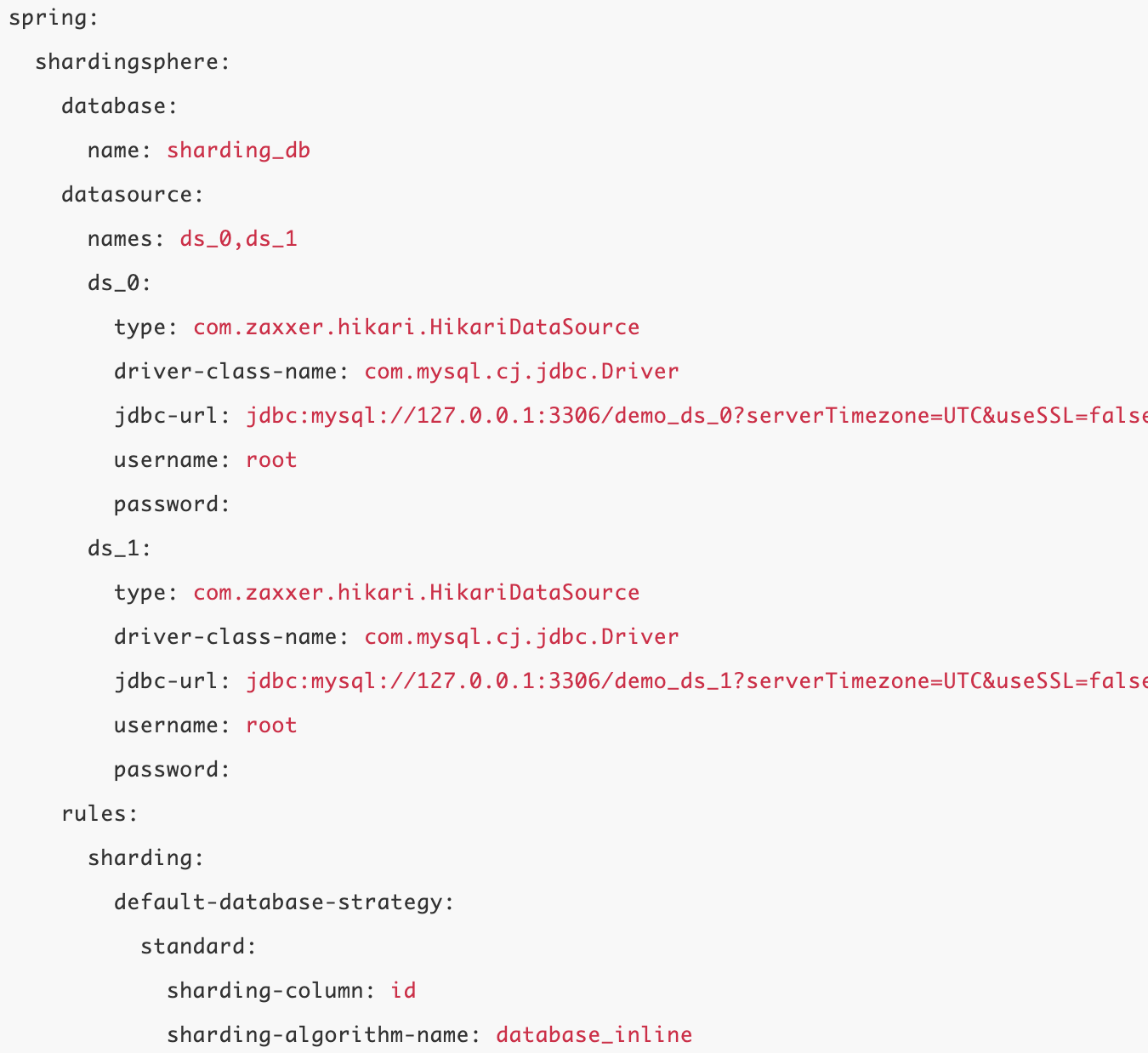 3. Spring Boot Starter 

未使用 ShardingSphereDriver 
前的配置方式
e7d195523061f1c0c2b73831c94a3edc981f60e396d3e182073EE1468018468A7F192AE5E5CD515B6C3125F8AF6E4EE646174E8CF0B46FD19828DCE8CDA3B3A044A74F0E769C5FA8CB87AB6FC303C8BA3785FAC64AF5424764E128FECAE4CC727650C04623638EBB0E38E204334561D5C6A1F0CAD760F6FBB7D9E209A4CCD06739B0CBDF42479AA5F56606813F7B2771
一、 ShardingSphereDriver
3. Spring Boot Starter 

使用 ShardingSphereDriver 后的配置方式


在我们 Web 应用的 application.yaml 配置如下
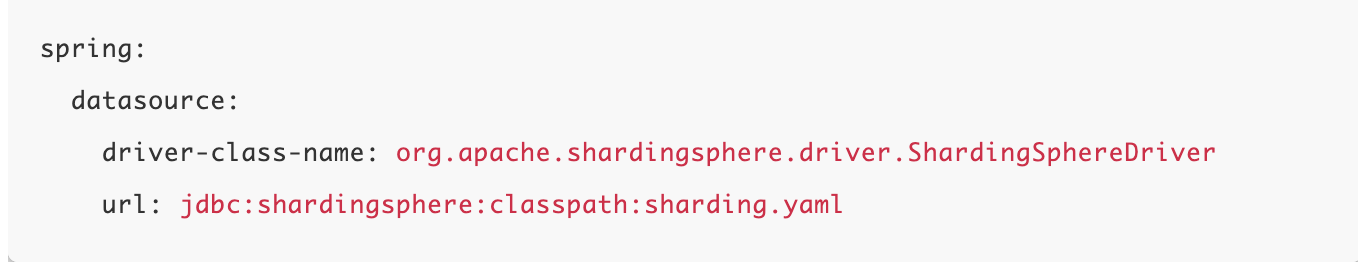 e7d195523061f1c0c2b73831c94a3edc981f60e396d3e182073EE1468018468A7F192AE5E5CD515B6C3125F8AF6E4EE646174E8CF0B46FD19828DCE8CDA3B3A044A74F0E769C5FA8CB87AB6FC303C8BA3785FAC64AF5424764E128FECAE4CC727650C04623638EBB0E38E204334561D5C6A1F0CAD760F6FBB7D9E209A4CCD06739B0CBDF42479AA5F56606813F7B2771
一、 ShardingSphereDriver
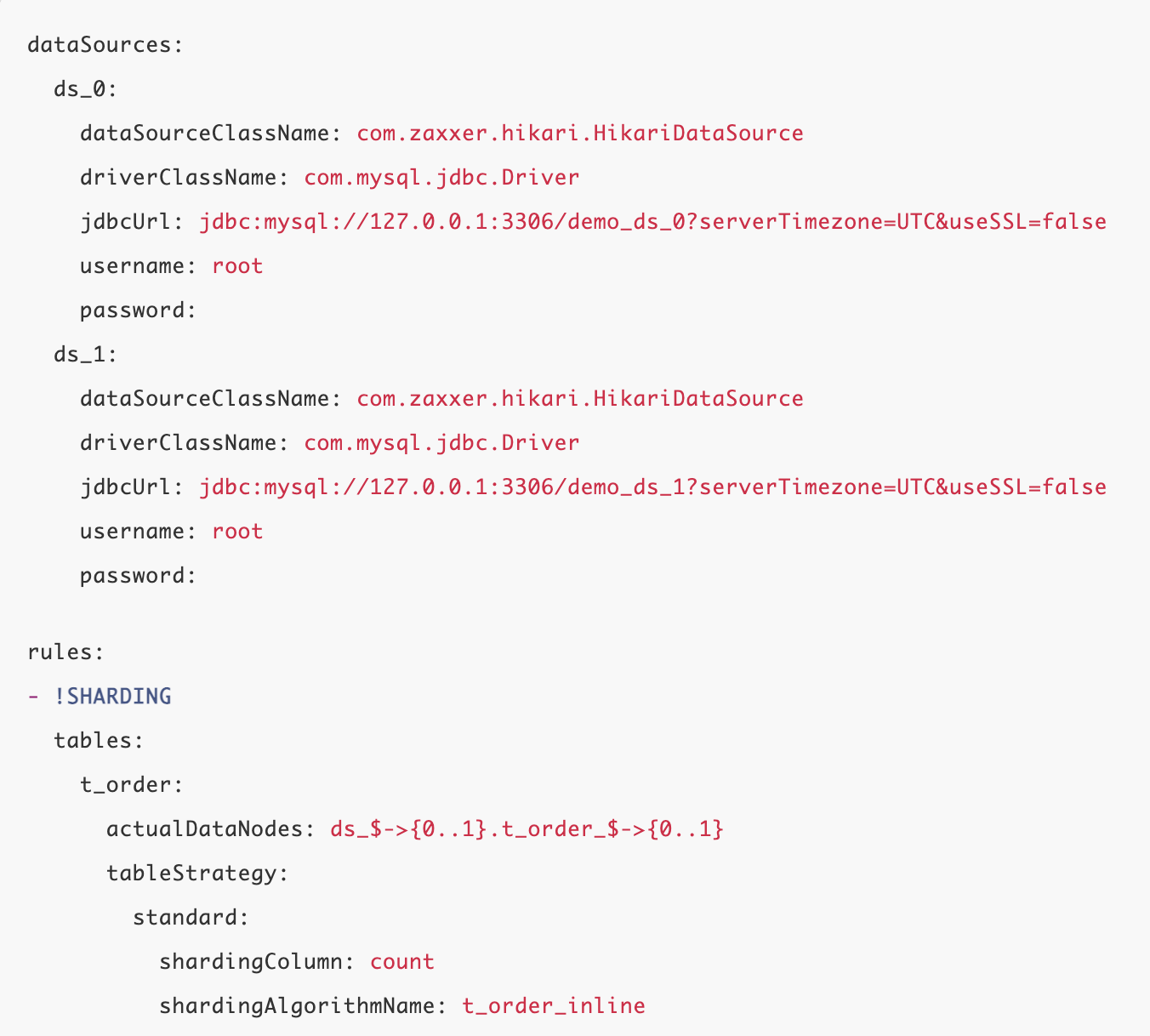 3. Spring Boot Starter 









sharding.yaml
e7d195523061f1c0c2b73831c94a3edc981f60e396d3e182073EE1468018468A7F192AE5E5CD515B6C3125F8AF6E4EE646174E8CF0B46FD19828DCE8CDA3B3A044A74F0E769C5FA8CB87AB6FC303C8BA3785FAC64AF5424764E128FECAE4CC727650C04623638EBB0E38E204334561D5C6A1F0CAD760F6FBB7D9E209A4CCD06739B0CBDF42479AA5F56606813F7B2771
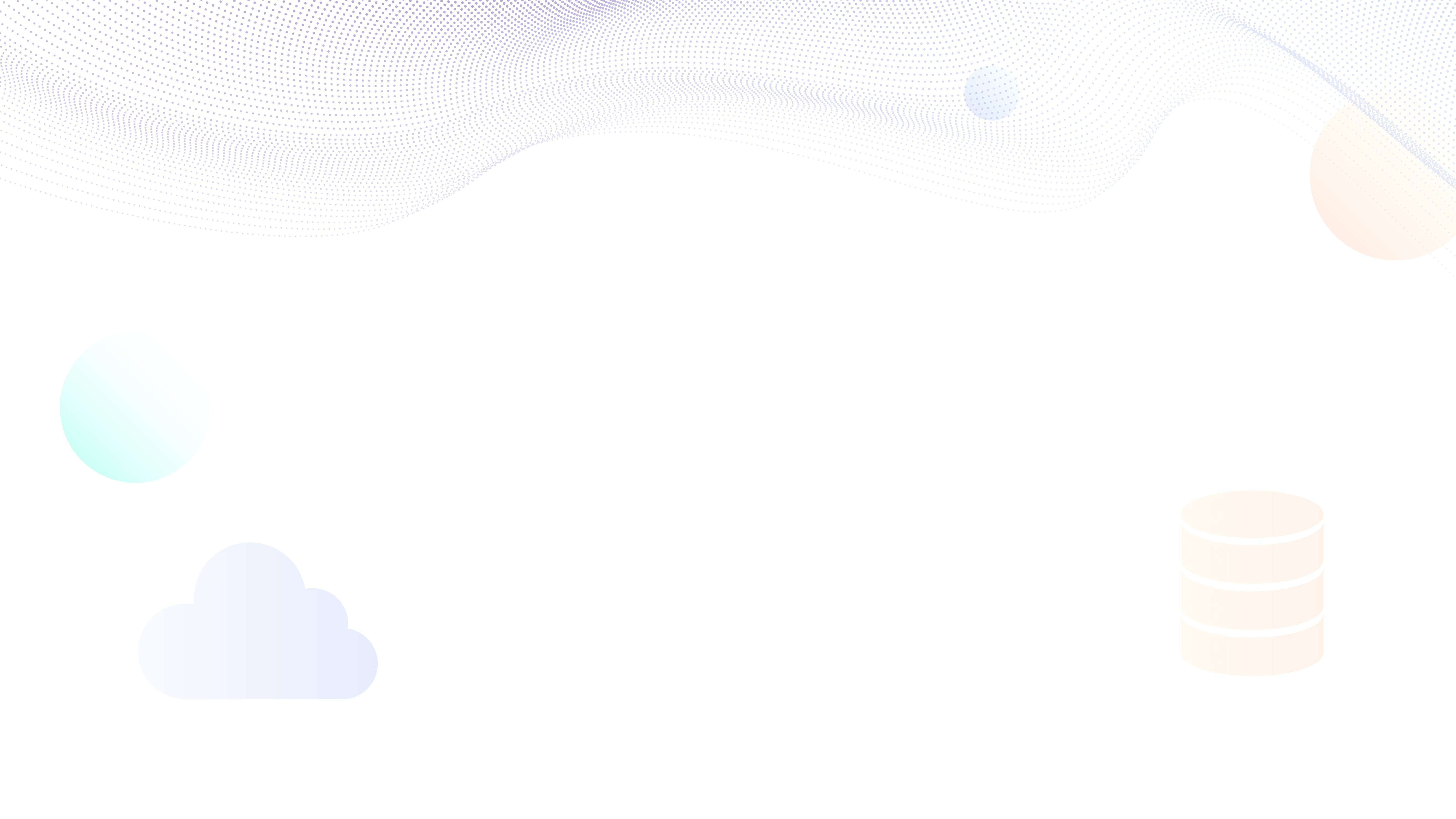 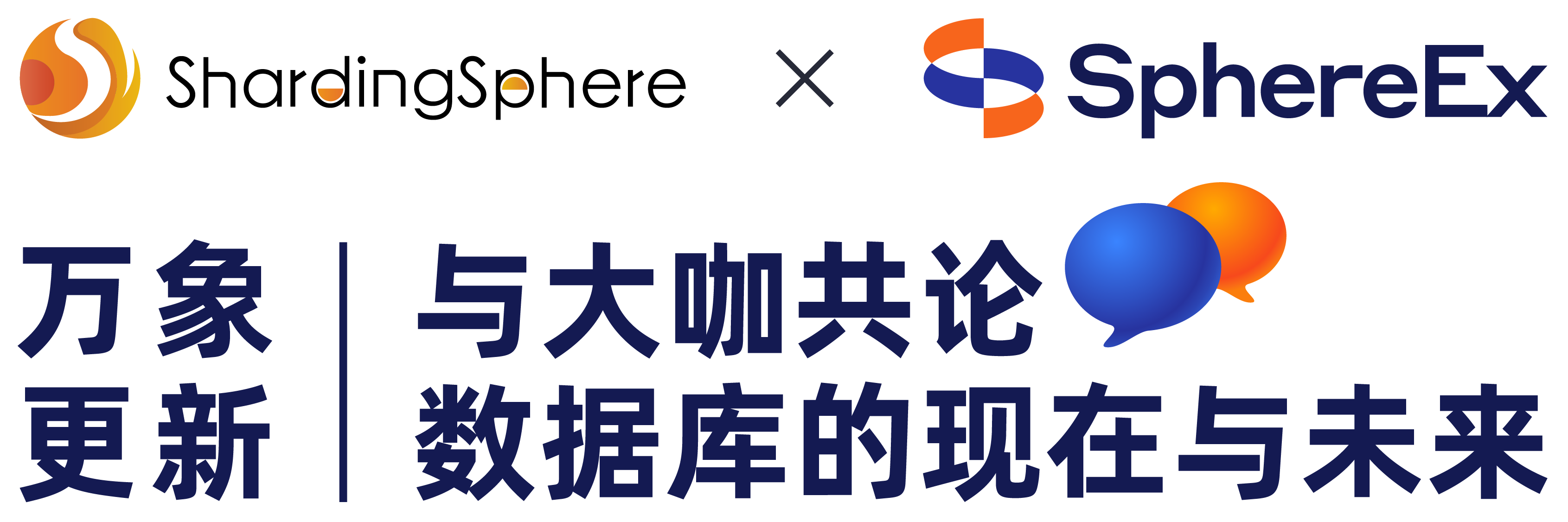 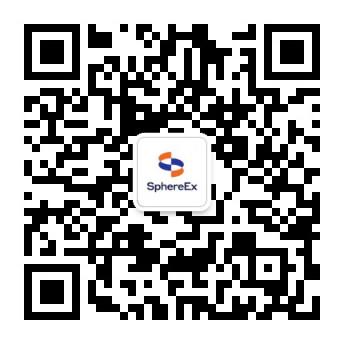 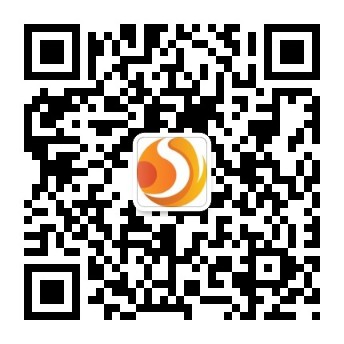 SphereEx
微信公众号
Apache ShardingSphere
微信公众号
SphereEx 官网：https://sphere-ex.com
Open SphereEx Community：https://community.sphere-ex.com 
Apache ShardingSphere Website：https://shardingsphere.apache.org
Apache ShardingSphere GitHub： https://github.com/apache/shardingsphere
Apache ShardingSphere Slack Channel：https://apacheshardingsphere.slack.com
邮箱：it@sphere-ex.com / biz@sphere-ex.com
e7d195523061f1c0c2b73831c94a3edc981f60e396d3e182073EE1468018468A7F192AE5E5CD515B6C3125F8AF6E4EE646174E8CF0B46FD19828DCE8CDA3B3A044A74F0E769C5FA8CB87AB6FC303C8BA3785FAC64AF5424764E128FECAE4CC727650C04623638EBB0E38E204334561D5C6A1F0CAD760F6FBB7D9E209A4CCD06739B0CBDF42479AA5F56606813F7B2771
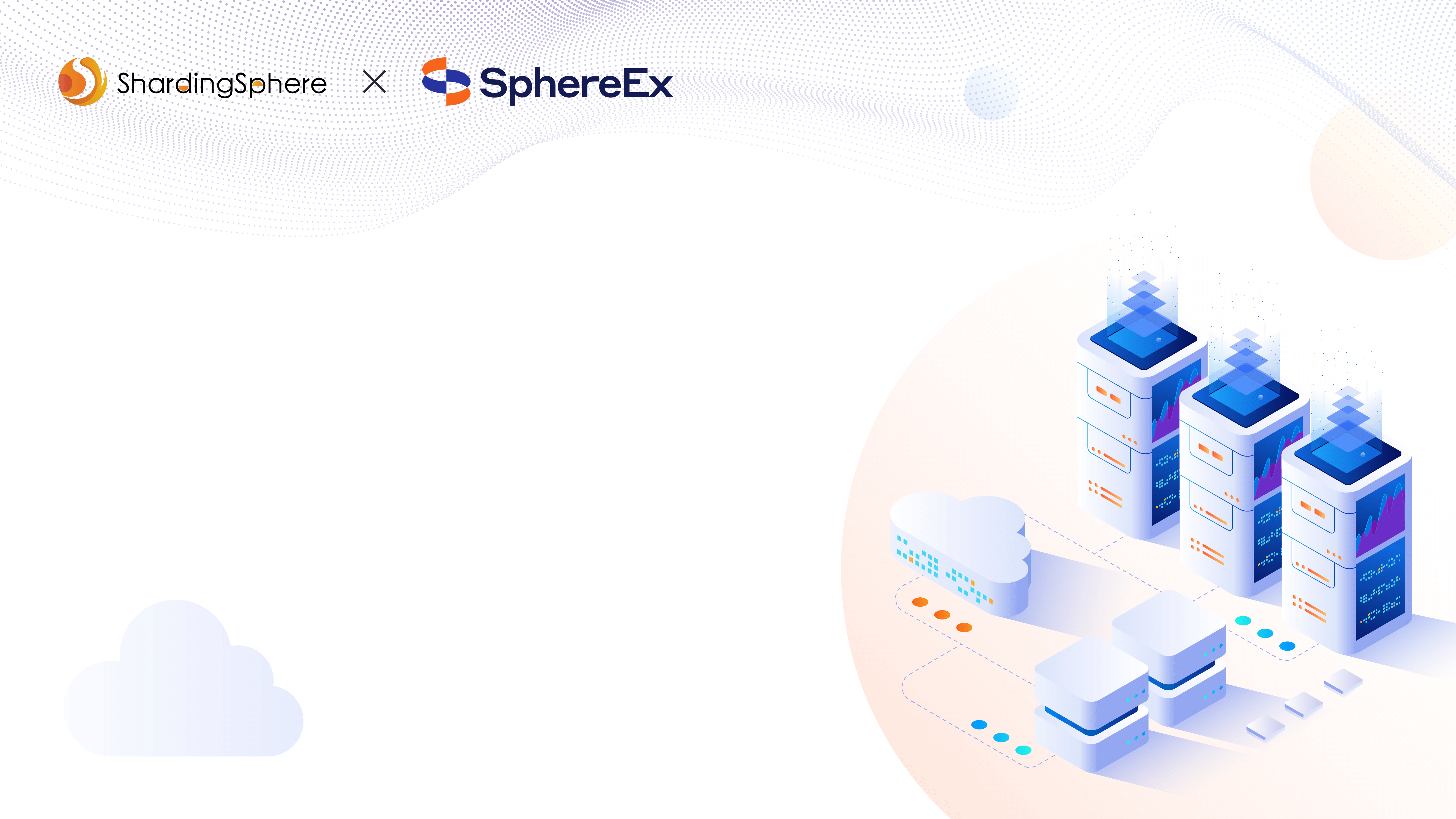 谢 谢！